O modelowaniu dla S.D.P.
Wojciech Apel, 601425019, wojtek@pp.org.pl
S.D.P Gliwice
20 marca 2023 r. – część #1
O tej prezentacji
Prezentacja wygodna do poprowadzenia warsztatów - tak z 2, 3 godziny pracy, dyskusji
Obrazki i slajdy pochodzą z różnych innych prezentacji i tam należy je poprawiać.
Człowiek trójjedyny
Zaproszenie
Modelowanie biblijne, czyli jak prosto wyjaśnić skomplikowaną rzeczywistość.

W trakcie wykładu, na 3 przykładach (duch, dusza i ciało; człowiek duchowy a człowiek cielesny; motywacja, inspiracja, działanie) spróbujemy nauczyć się tworzyć logiczne modele, wyprowadzać z nich wnioski, ale też określać granice ich używania aby nie popełniać błędów.
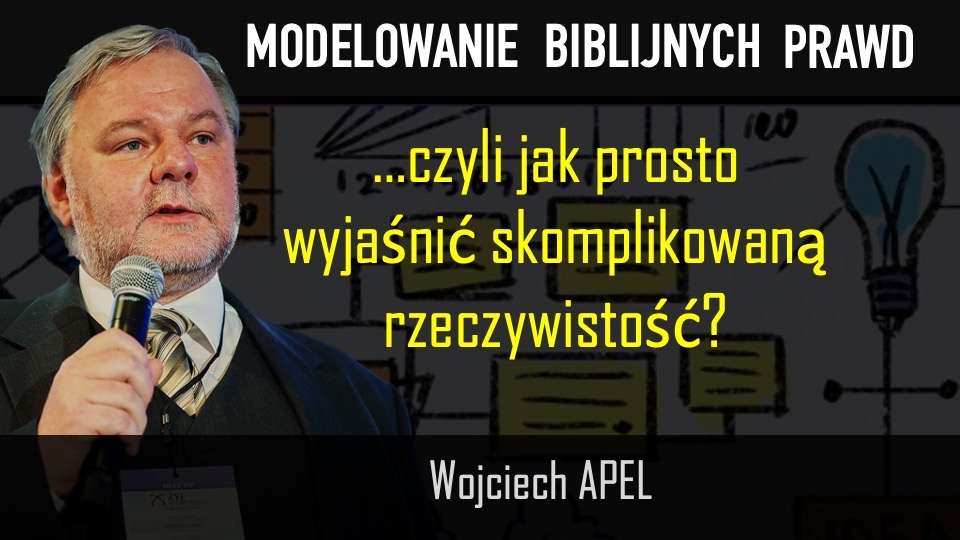  S.D.P - Światopogląd ucznia
Pierwszy konspekt – z notatek
Wstęp
Filozofia i modelowanie
"Jeżeli czegoś nie da się narysować to to coś nie istnieje”.
definicja modelu
definicja abstrakcji
Moje modele: 
duch, dusza i ciało - człowiek trójjedyny
pojęcia: duch, dusza, ciało
obrazek Henia W.
Woomax
moje 3 obrazy i proces dochodzenia do kolejnych modeli.
Biblijny proces rozwoju - naturalny, cielesny, duchowy
wtęp: rozwój ucznia - od nowonarodzonego do starszego i męczennika
1Kor 210-3:3 - czytamy i wyliczamy obiekty
jak się mają te 3 rodzaje ludzi do innych miejsc w Biblii
Nowe narodzenie to ….
dojrzałość wg 1P, 
A jak do tego modelu pasuje ST? Nie pasuje? Tak, bo nie było DŚ w człowieku.
zachęta -> morfologia
Człowiek działający - informacyjny model człowieka
Kartezjusz
Biblia
pojęcia do tych rozważań
relacje pomiędzy pojęciami
Podsumowanie:
Jeszcze raz czym jest modelowanie
granice wykorztywania modelu
przykłady błędów
zachęta - modelujcie!
Plan
Na wstępie nieco filozofii
Definicja modelu
Przykłady modeli i modelowania
Granice modelowania
Czy relacje międzyosobowe można modelować?

Moje modele prezentowane już na S.D.P
Duch, dusza i ciało - człowiek trójjedyny
Biblijny proces rozwoju - naturalny, cielesny, duchowy
Człowiek działający - informacyjny model człowieka
Morfologia (? – nie tym razem).

Podsumowanie
Na wstępie nieco filozofii
Teza ’2002:
Jeżeli czegoś nie da się narysować to może to coś nie istnieje?
[Speaker Notes: Na rysować? Na kartce? Na kartce 2D za pomocą ołówka (jeden kolor)? To właśnie jest modelowanie!

Twierdzenie: rzeczy, które istnieją da się opisać prościej.]
Mądrość a myślenia
תָּבוּן
tabuwn
Jeżeli w twoje serce wstąpi mądrość 
	i poznanie będzie miłe twojej duszy, 
rozwaga będzie czuwać nad tobą, 
	a myślenie będzie ciebie chronić. (Przyp 2:10)

Bóg dał nam ducha trzeźwego myślenia. (2Tm1:7)
Σωφρονισμου
sōfronismou
Model
Model – system założeń, pojęć i zależności między nimi pozwalający opisać (modelować) w przybliżony sposób jakiś aspekt rzeczywistości.
Kluczowe słowo: przybliżony.
Model
Model to abstrakcyjny opis fragmentu rzeczywistości, którego celem jest ułatwienie analizy zachodzących w tym fragmencie zjawisk.
Uwagi:
Kluczowe słowo: abstrakcyjny.
Abstrakcyjny czyli jaki?
Abstrakcja
Abstrakcyjność to świadomie zaniedbywanie pewnych elementów rzeczywistości zaś wyeksponowanie innych ponad miarę.
Abstrakcja
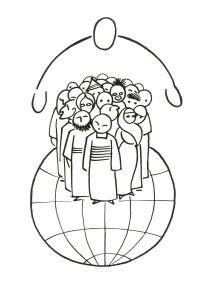 Rysunki Annie Vallotton z Good News Bible
Nie ma Żyda ani Greka, nie ma niewolnika ani wolnego, nie ma mężczyzny ani kobiety, wszyscy bowiem jedno jesteście w Chrystusie Jezusie.(Gal 3, 28 UBG)
[Speaker Notes: Gal 3, 28 - Ga 3, 28 UBG "Nie ma Żyda ani Greka, nie ma niewolnika ani wolnego, nie ma mężczyzny ani kobiety; wszyscy bowiem jedno jesteście w Chrystusie Jezusie."
https://wojtek.pp.org.pl/pliki/notki/2018-04-02_rysunki-annie-vallotton-z-/3202bda742d7b163afe65cdbc7e4d593--good-news-bible-bible-illustrations.jpg Rysunki Annie Vallotton z Good News Bible

A gdzie tu są kontynenty?]
Abstrakcja (psychologii)
Abstrakcja, abstrahowanie – jedna z operacji umysłowych, także proces uczenia się pojęć. Proces abstrahowania polega na pomijaniu różnic między egzemplarzami danego zbioru i wyodrębnianiu ich cech wspólnych.

Wyróżnia się:
Abstrakcję negatywną, która polega na pomijaniu cech nieistotnych w jakiejś grupie danych;
Abstrakcję pozytywną, polegającą na wyodrębnieniu spośród pewnych cech tych, które są istotne dla danego zbioru danych.
Wniosek: abstrakcja jest sposbem myślenia.
Abstrakcja (filozofia)
Abstrakcja – proces tworzenia pojęć, w którym wychodząc od rzeczy jednostkowych dochodzi się do pojęcia bardziej ogólnego poprzez konstatowanie tego, co dla tych rzeczy wspólne. Drogą tego procesu dochodzi się do pojęć najuboższych w treść, ale o najszerszym zakresie, takich jak rzecz, przedmiot, substancja czy byt.
Wniosek: abstrakcja jest spsobem myślenia i uczenia się.
Mądrość a myślenia
תָּבוּן
tabuwn
Jeżeli w twoje serce wstąpi mądrość 
	i poznanie będzie miłe twojej duszy, 
rozwaga będzie czuwać nad tobą, 
	a myślenie będzie ciebie chronić. (Przyp 2:10)

Bóg dał nam ducha trzeźwego myślenia. (2Tm1:7)
Σωφρονισμου
sōfronismou
Modelowanie
Modelowanie to tworzenie modeli ale też praca z tymi modelami, symulowanie zachowań elementów w modelu, badanie ich, w szczególności badanie tego, czy model nadaje się jeszcze do analizy zjawisk i czy czasem abstrakcyjność już nie jest źródłem poważnych błędów.
Modele
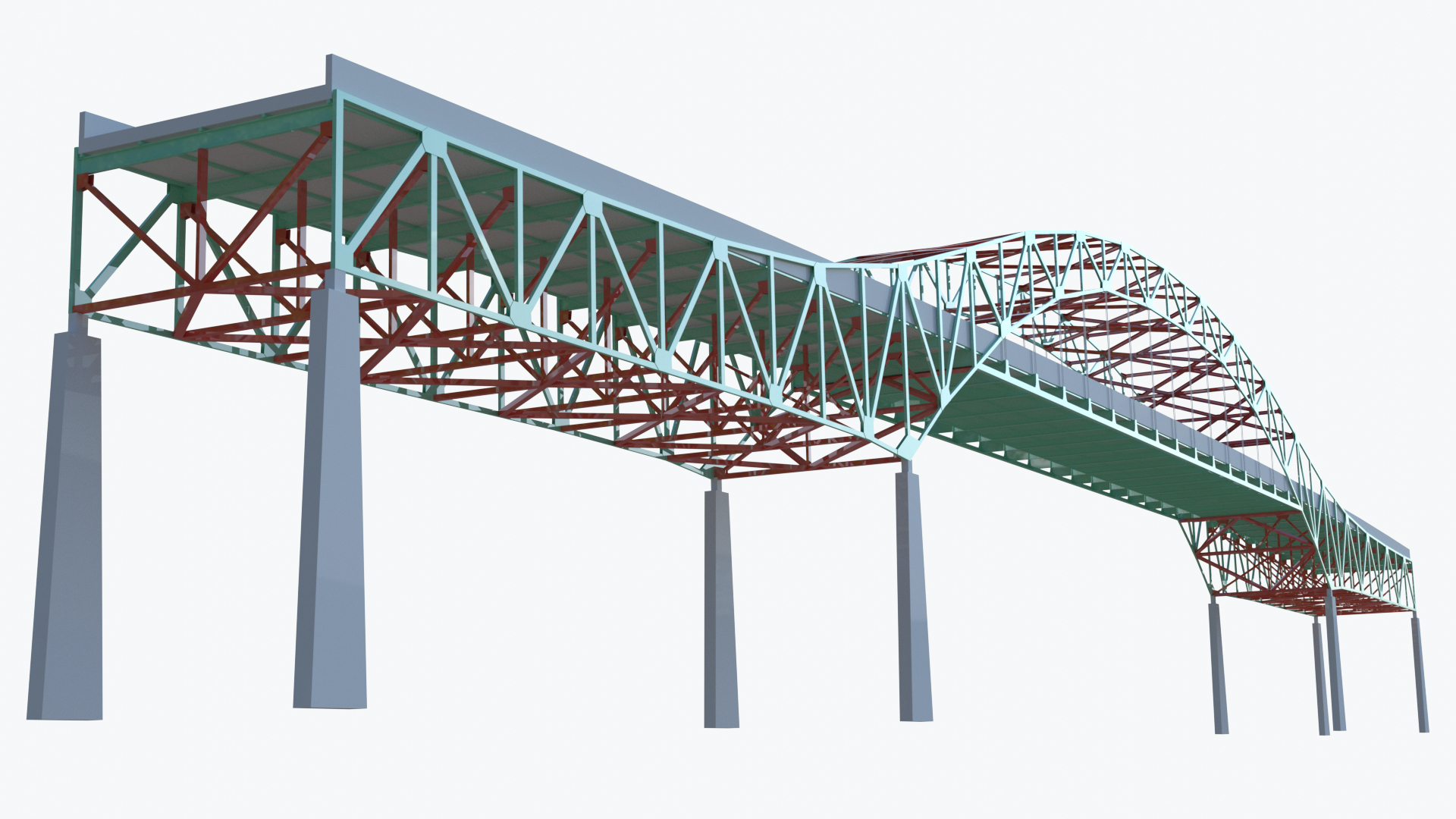 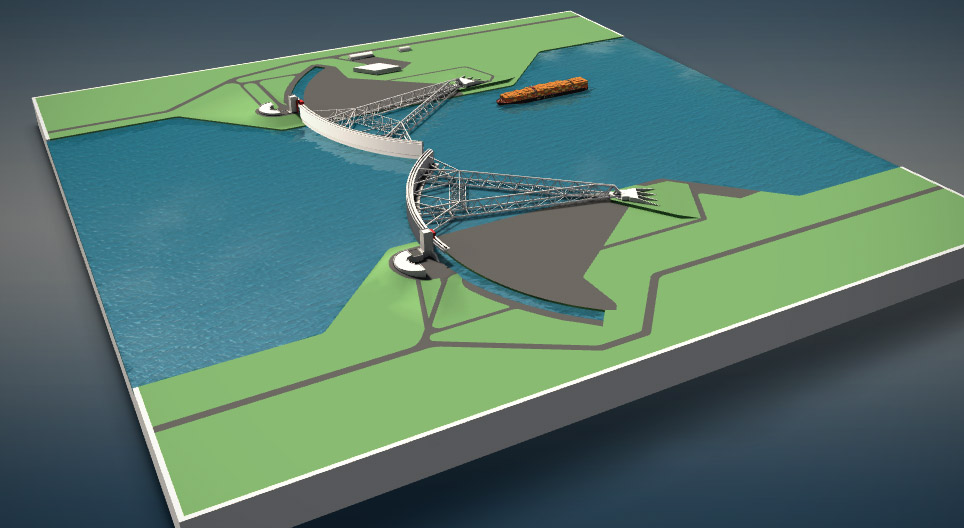 Model danych w bazie
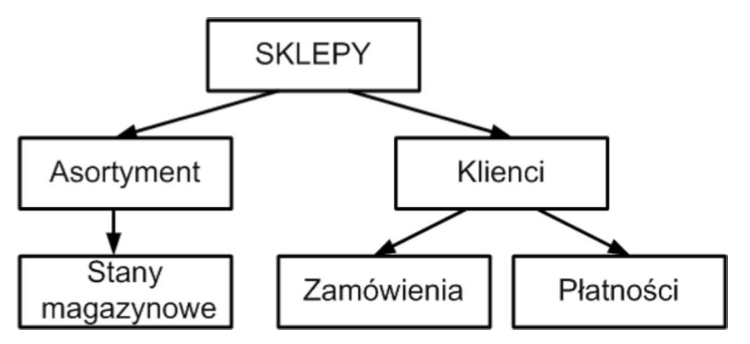 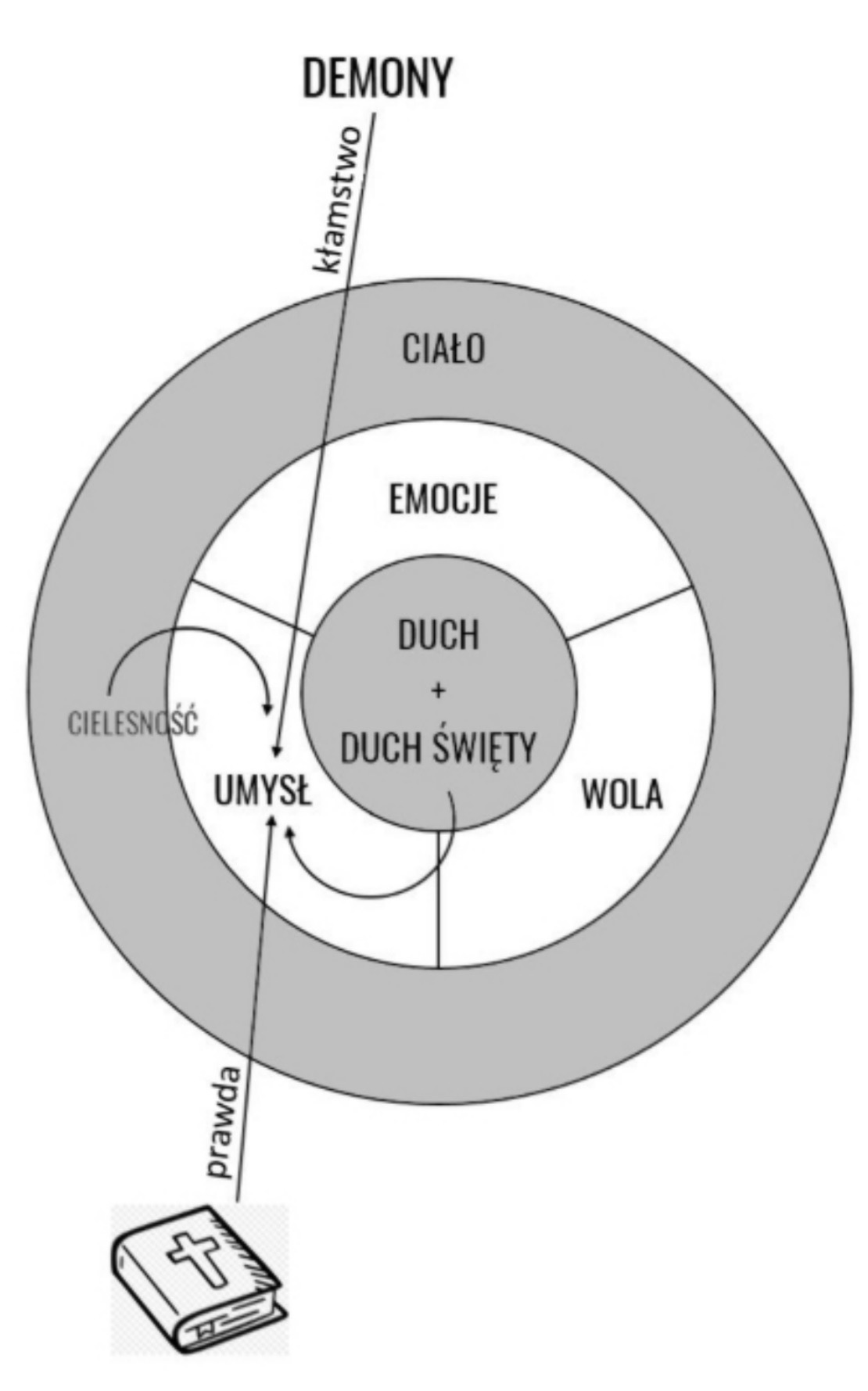 Model pola walki duchowej
Model przedsiębiorstwa(Business model canvas)
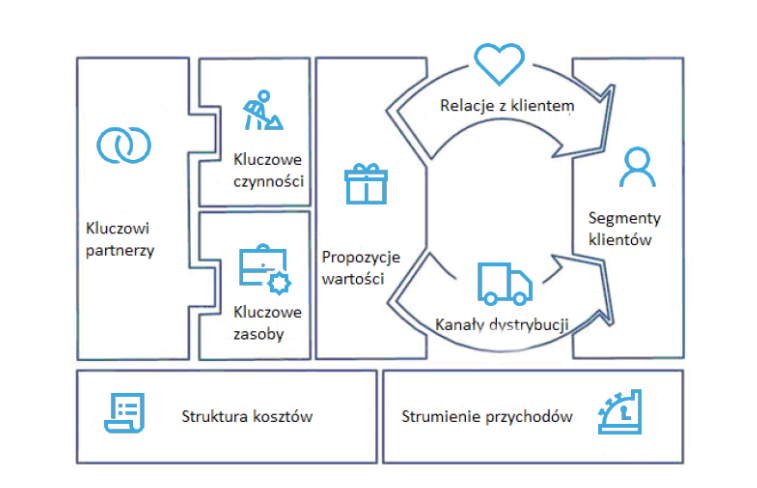 [Speaker Notes: Jak opisać model biznesowy (przedsiębiorstwo) za pomocą 9 zdań.]
Model (by Damian ’2023)
Model - opis złożonego zjawiska, poprzez zastosowanie założeń zmniejszających liczbę zmiennych (nie zawsze wszystkie są znane), w celu przewidywania skutków działania w określonych dla danego modelu warunkach. Jeśli warunki te odbiegają znacznie od założonych dla danego modelu, model może nie być użyteczny.
Jak modelować?
Długopisem na kartce!
Narzędzia modelowania: język symboli
Jak modelować?
Coś
Jak modelować?
Coś #2
Coś #1
Jak modelować?
Coś #1
Coś #2
Jak modelować?
Coś #2
Coś #1
Jak modelować?
Coś #2
Coś #1
Jak modelować?
Coś #7
Coś #2
Coś #1
Coś #3
Coś #4
Jak modelować?
Coś #7
Coś #2
Coś #1
Coś #3
Coś #4
Jak modelować?
Coś #1
Coś #2
Jak modelować?
Coś #1
Coś #2
Jak modelować?
Coś #1
Coś #2
Coś #3
Jak modelować?
Coś #1
Coś #2
Coś #3
Swobodny dialog
Osoba 1
Osoba 2
Słowa
Słowa
Swobodny dialog ale obserwowany
Osoba 1
Osoba 2
Słowa
Słowa
Osoba 3
Dialog zakłócany
Osoba 1
Osoba 2
Słowa
Słowa
Słowa
Osoba 3
Dialektyka
Dialektyka (stgr. διαλεκτική τέχνη, łac. dialectica, ars dialectica, ratio dialectica) – nauka zajmująca się poprawnością argumentacji i refutacji podczas wypowiedzi. Kodyfikuje ona zasady poprawnego rozumowania służące do analizy argumentów potwierdzających lub kwestionujących udowadnianą w czasie dyskursu tezę, a także sposoby prowadzenia debaty, w czasie której jeden z uczestników stara się udowodnić tezę, a drugi ją obalić.
Dialektyka
Dialektyka – sztuka uprawiania filozofii poprzez dialog, poprzez używanie słów.
Dialektyka
Osoba 1
Osoba 2
1 …
2 …
3 …
4 …
Dialektyka jednoosobowa
Słowa
Osoba
Granice używania przypowieści
Błędne interpretacje wynikające z przypowieści o siewcy
Czworaka rola -> Kim jesteś? przygotuj swoje serce. Postaraj się. Zmień się!
Wybierz pole na którym będziesz siał.

Łk 15 – przypowieść o „synu marnotrawnym”. Niewłaściwie określone granice przypowieści -> zły model -> błędy!
Błędne interpretacja: Lepiej aby syn odszedł z domu i popełniał błędy - wróci pokorny.
Błędna interpretacja: Młodszy syn przywrócony jest do pełni praw - dziedziczy po ojcu.
Granice używania modelu
Model to abstrakcyjny opis fragmentu rzeczywistości, którego celem jest ułatwienie analizy zachodzących w tym fragmencie zjawisk.
Właściwe pytania:
Jak długo wolno stosować ten model?
Jaki cel przyświecał twórcy tego modelu?
Czy nie pomieszałem tu różnych modeli?
Czy konsekwentnie używam języka symboli?
Czy  ten model nadaje się jeszcze do analizy zjawisk i czy czasem abstrakcyjność już nie jest źródłem poważnych błędów.
Moje modele
Moje modele
Duch, dusza i ciało - człowiek trójjedyny
Człowiek działający - informacyjny model człowieka
Biblijny proces rozwoju ucznia - naturalny, cielesny, duchowy
Morfologia (?) – nie tym razem. (2016)
#1. Duch, dusza i ciałoczyli człowiek trójjedyny
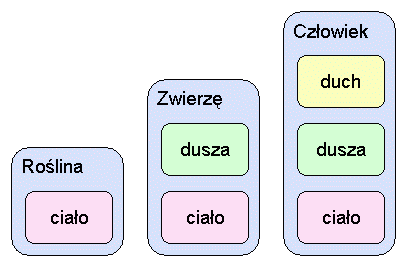 Moja obserwacja z ’2004
Ziemia
Obserwacji dokonywałem w ogródku.
Istota żyjąca
Istota żyjąca
Istota żyjąca
Moja obserwacja z ’2004 – życie na ziemi
Ziemia
Obserwacja:
Na ziemi jest coś co żyje.
Metodą naukową to co żyję potrafię poklasyfikować na 3 grupy.
Ale czym się różnią? Jak je klasyfikuje?
To coś żyje
To coś też żyje i ucieka
Ja (i Ty) też żyjemy!
Moja obserwacja z ’2004 – życie na ziemi
Ziemia
Kwiatki

Koty

Sąsiedzi
Roślina
Zwierzak
Człowiek
Gen 1:9 - roślinki
A potem Bóg rzekł: Niechaj zbiorą się wody spod nieba w jedno miejsce i niech się ukaże powierzchnia sucha! 
A gdy tak się stał, (..) Bóg, widząc, że były dobre, rzekł: 
Niechaj ziemia wyda rośliny zielone: trawy dające nasiona, drzewa owocowe rodzące na ziemi według swego gatunku owoce, w których są nasiona. 
I tak się stało. 
Ziemia wydała rośliny zielone: trawę dającą nasienie według swego gatunku i drzewa rodzące owoce, w których było nasienie według ich gatunków.
A Bóg widział, że były dobre
Istoty stworzone na ziemi mają ciała (istoty białkowe)
Ziemia
Roślina
Zwierzak
Człowiek
ciało
Istoty stworzone na ziemi mają ciała (istoty białkowe)
Ziemia
Obserwacja:
Ciało stworzeń zbudowane jest z komórek, w których budulcem są białka.
Komórki dzieląc się sprawiają, że organizmy się rozwijają, a nawet rozmnażają….
... ale w niektórych przypadkach nie jest to takie proste.

Obserwacje dokonano na przestrzeni lat, na stworzeniach:
Kwiatki w ogrodzie (też też perz)
Kot, a dokładnie kotka (i 4 kociaki)
Bartek i Ania a potem jeszcze Tymoteusz
Roślina
Zwierzak
Człowiek
ciało
ciało
ciało
Ale niektóre mają dusze
Ziemia
Rdz 1:30 - I wszelkim zwierzętom ziemi, i wszelkiemu ptactwu niebieskiemu, i wszystkiemu, co pełza po ziemi i ma w sobie życie, pokarmem będą wszelkie rośliny zielone. I tak się stało.
Rdz 6:17 - A ja, oto ja sprowadzę potop wód na ziemię, aby wytracić wszelkie ciało, w którym jest tchnienie życia pod niebem. Wszystko, co jest na ziemi, zginie.
Rdz 7:15,22 - I tak weszły do Noego do arki, po parze z każdego ciała, w którym było tchnienie życia. (22) Wszystko, co miało w nozdrzach tchnienie życia, wszystko, co żyło na suchym lądzie, zginęło.
Roślina
Zwierzak
Człowiek
dusza
dusza
ciało
ciało
ciało
nefesz נפש  – dusza, tchnienie życia
Ale jest na ziemi istota duchowa
Ziemia
Wnioski:
Człowiek jest istotą duchową umieszczoną w ciele z duszą.
Roślina
Zwierzak
Człowiek
duch
dusza
dusza
ciało
ciało
ciało
ruah רוח  – duch, dusza żyjąca ???
Rdz 2:7
BT5: wtedy to Pan Bóg ulepił człowieka z prochu ziemi i tchnął w jego nozdrza tchnienie życia, wskutek czego stał się człowiek istotą żywą.

UBG: Wtedy PAN Bóg ukształtował człowieka z prochu ziemi i tchnął w jego nozdrza tchnienie życia. I człowiek stał się żywą duszą.

NWT-PL: I Jehowa Bóg przystąpił do kształtowania człowieka z prochu ziemi, i tchnął w jego nozdrza dech życia, i człowiek stał się duszą żyjącą.
nefesz נפש  – dusza, tchnienie życia
ruah רוח  – duch, dusza żyjąca
Rdz 2:26n
BT5 "A wreszcie rzekł Bóg: Uczyńmy człowieka na Nasz obraz, podobnego Nam. Niech panuje nad rybami morskimi, nad ptactwem podniebnym, nad bydłem, nad ziemią i nad wszystkimi zwierzętami pełzającymi po ziemi! (27) Stworzył więc Bóg człowieka na swój obraz, na obraz Boży go stworzył: stworzył mężczyznę i niewiastę."

UBG "Potem Bóg powiedział: Uczyńmy człowieka na nasz obraz według naszego podobieństwa; niech panuje nad rybami morskimi i ptactwem niebieskim, nad bydłem i całą ziemią oraz nad wszelkimi zwierzętami pełzającymi, które pełzają po ziemi. (27) Stworzył więc Bóg człowieka na swój obraz, na obraz Boga go stworzył; stworzył ich mężczyzną i kobietą."
Moje uwagi
Kościół za sprawą Augustyna przyjął modele z filozofii greckiej. Ciało i dusza jakoś coś przeciwstawnego.
Kościół przyjmując modele z filozofii greckiej nie zbudował bazując na Piśmie Świętych własnych modeli.
… za to stworzył się problem błędnej teologii …
… a z błędnej teologii biorą się widoczne błędy:
nie rozróżnianie ducha od duszy
problemy z dogmatem o nieśmiertelności duszy
nie rozróżnianie działań duchowych od duszewnych
problemy z eschatologią kotów  patrz przykład
„(…) wierzę w kotów zmartwychwstanie”
Przykład
#1. Oczekuję, że w przyszłości ma się w nas (nowonarodzonych) objawić chwała Boga.
#2. Stworzenie (a więc koty również) z upragnieniem oczekuje objawienia się dzieci Bożych.
#3. Bóg poddał stworzenie (koty i świnie też) marności, ale w nadziei, że również ono zostanie wyzwolone z niewoli zepsucia.
#4. Bo stworzenie też ma uczestniczyć w wolności i chwale dzieci Bożych.
#5. Dziś stworzenie cierpi w bólach (również bólach rodzenia) podobnie jak cierpią ludzie, i jak cierpi Kościół.
Podstawa: Rz 8:18-23
[Speaker Notes: Będzie ostro!! Proszę – nie opowiadajcie na mieście, że Wojtek mówił o zbawieniu kotów, bo to nie prawda!]
Rz 8:18-23 tpnp
Sądzę bowiem, że utrapienia teraźniejszego czasu nie są godne porównania z tą chwałą, która ma się w nas objawić. Bo stworzenie żarliwie oczekuje objawienia synów Boga. Gdyż stworzenie zostało poddane marności, nie dobrowolnie, ale z powodu Tego, który je poddał, w nadziei, Że i samo stworzenie zostanie uwolnione z niewoli skażenia do wolności chwały dzieci Boga. Bo wiemy, że całe stworzenie współwzdycha i współcierpi w bólach porodowych aż do teraz. A nie tylko ono, ale i my sami, którzy mamy pierwocinę Ducha, i my sami w sobie wzdychamy oczekując usynowienia, odkupienia naszego ciała.
Rz 8:18nn  a „wiara w kotów zmartwychwstanie”
Wytestuj się!
Znajdź sprzeczność!
Sądzę bowiem, że utrapienia teraźniejszego czasu nie są godne porównania z tą chwałą, która ma się w nas objawić. 
Bo stworzenie żarliwie oczekuje objawienia synów Boga. 
Gdyż stworzenie zostało poddane marności, nie dobrowolnie, ale z powodu Tego, który je poddał, w nadziei, że i samo stworzenie zostanie uwolnione z niewoli skażenia do wolności chwały dzieci Boga. 
Bo wiemy, że całe stworzenie współwzdycha i współcierpi w bólach porodowych aż do teraz. 
A nie tylko ono, ale i my sami, którzy mamy pierwocinę Ducha, i my sami w sobie wzdychamy oczekując usynowienia, odkupienia naszego ciała.
#1. Oczekuję, że w przyszłości ma się w nas (nowonarodzonych) objawić chwała Boga.
#2. Stworzenie (a więc koty również) z upragnieniem oczekuje objawienia się dzieci Bożych.
#3. Bóg poddał stworzenie (koty i świnie też) marności, ale w nadziei, że również ono zostanie wyzwolone z niewoli zepsucia.
#4. Bo stworzenie też ma uczestniczyć w wolności i chwale dzieci Bożych.
#5. Dziś stworzenie cierpi w bólach (również bólach rodzenia) podobnie jak cierpią ludzie, i jak cierpi Kościół.
Podstawa: Rz 8:18-23
… albo uwierz!
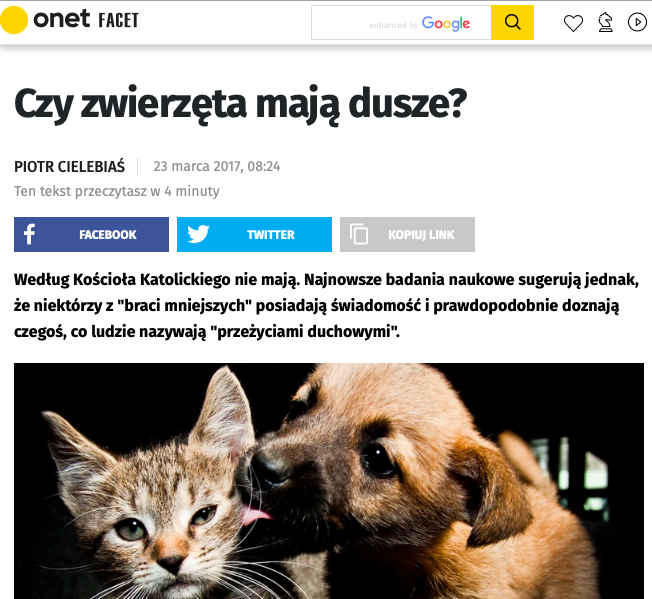 W 2014 r. w mediach zawrzało, gdy papież Franciszek, pocieszając chłopca, który stracił ukochanego psa stwierdził, że "niebo otwarte jest dla wszystkich stworzeń bożych". Jednak w tej kwestii Ojciec Św. swoje, a katechizm swoje. Zgodnie z nauką Kościoła zwierzęta posiadają co prawda coś w rodzaju duszy ożywiającej ich ciała, ale jest to śmiertelna "dusza sensytywna", niepodobna do ludzkiej nieśmiertelnej duszy, której dane jest poznawać świat jako dzieło Boże.

(…)
Współcześni uczeni zdają się jednak nie mieć wątpliwości, że zwierzęta są świadome. Problem tylko, w jakim zakresie i czy dar ten rozdzielony jest po równo między wszystkie gatunki?

(…)
Zdaniem neurologa Kevina Nelsona, który koncentruje się na poszukiwaniach źródeł doświadczeń duchowych w mózgu, zwierzęta (i to nie tylko naczelne) doznają czegoś w rodzaju "naturalnych stanów mistycznych".
https://facet.onet.pl/strefa-tajemnic/czy-zwierzeta-maja-dusze/bw5ppyj
Czy zwierzęta mają dusze?
PIOTR CIELEBIAŚ  23 marca 2017, 08:24  

Według Kościoła Katolickiego nie mają. Najnowsze badania naukowe sugerują jednak, że niektórzy z "braci mniejszych" posiadają świadomość i prawdopodobnie doznają czegoś, co ludzie nazywają "przeżyciami duchowymi” (…)
Wojna !
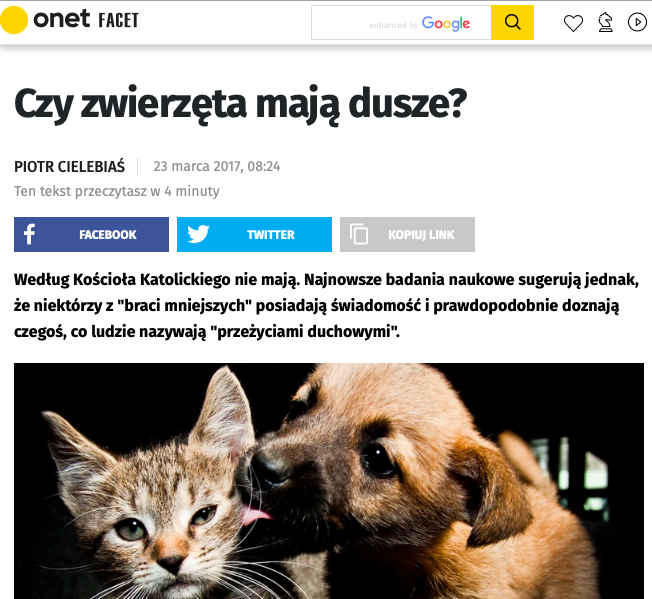 Badania naukowe
Kościół Katolicki
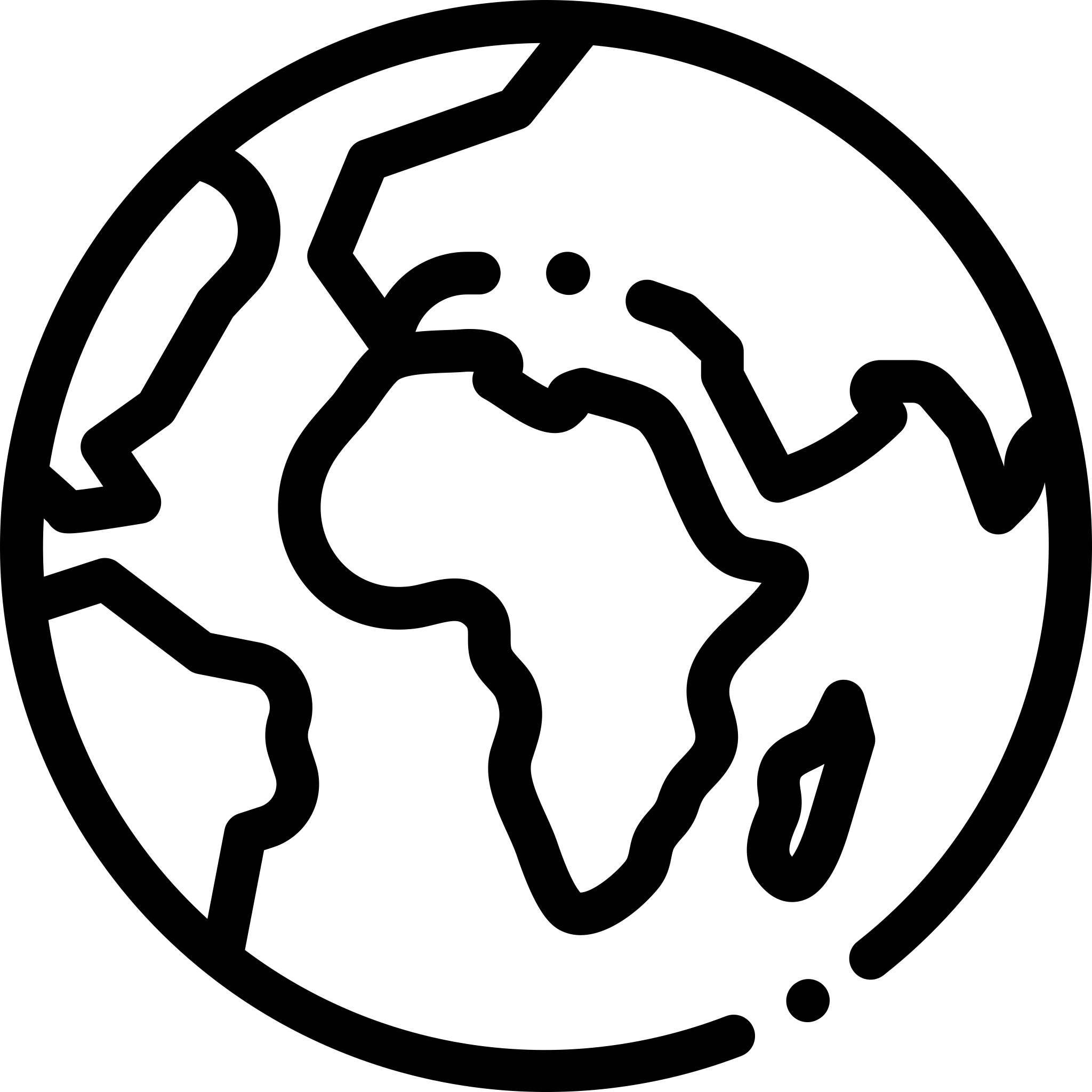 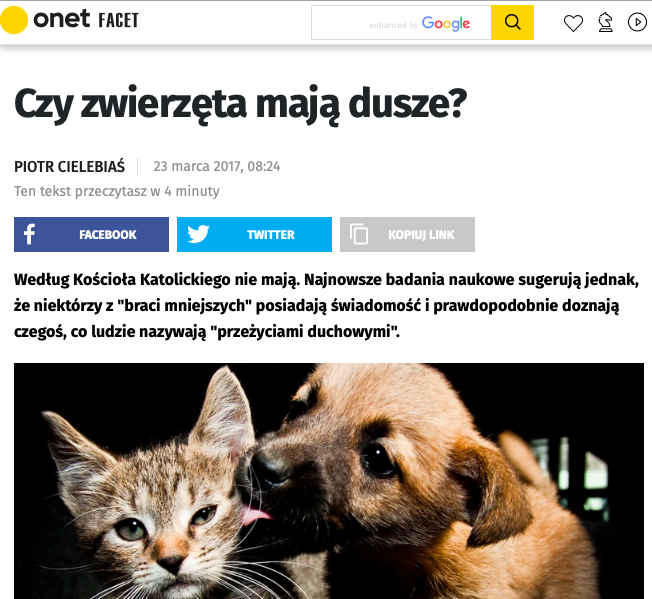 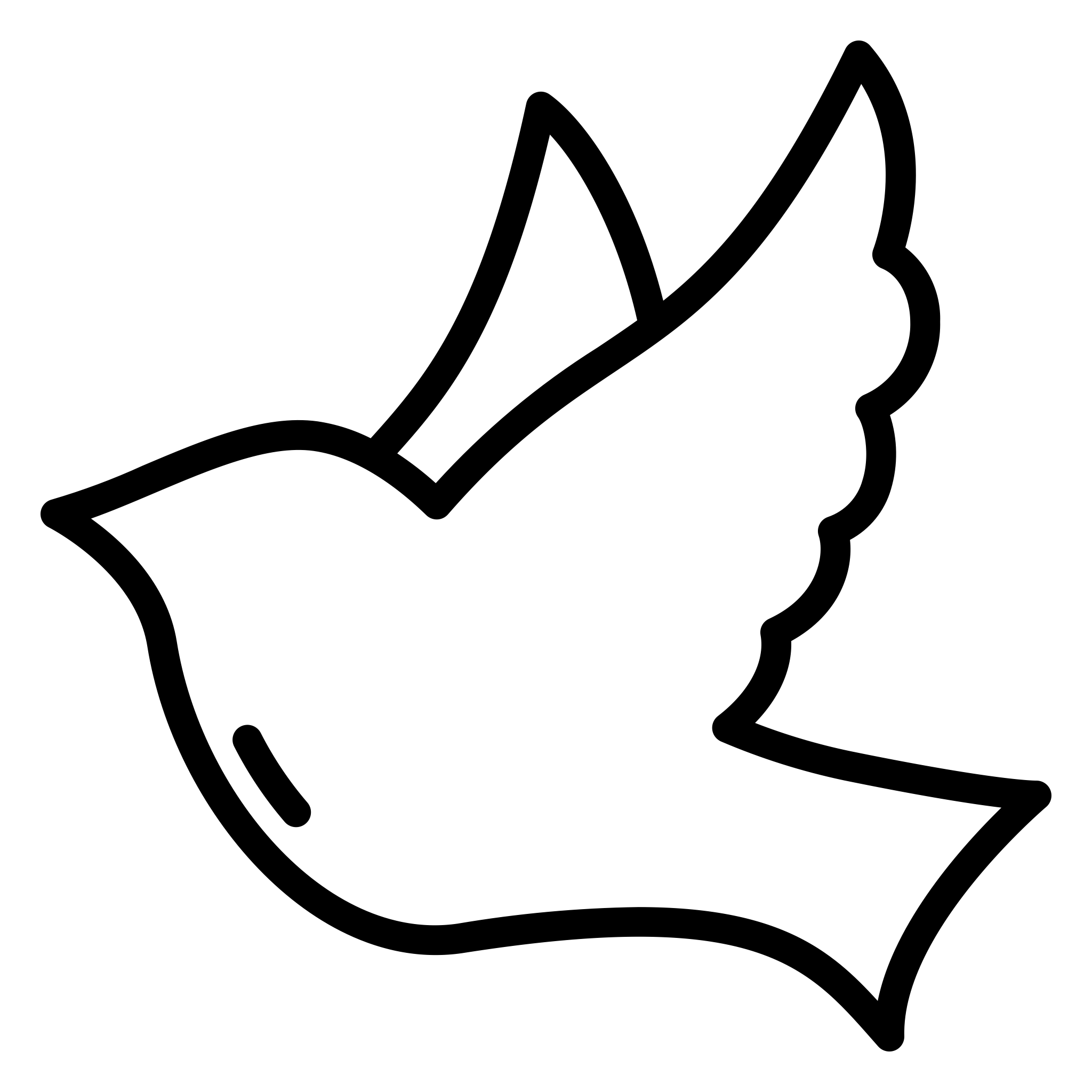 Ja
Wojna !
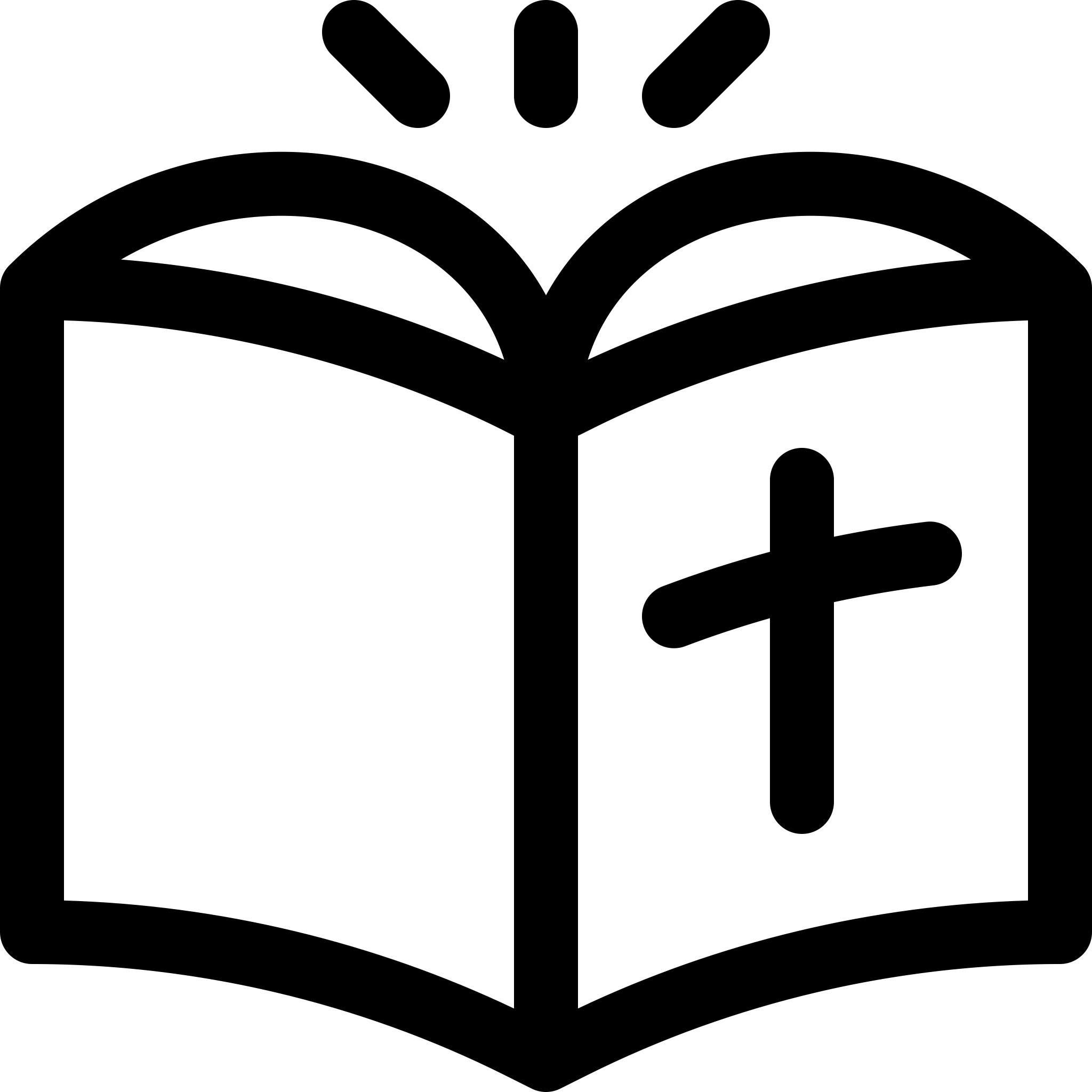 Badania naukowe
Kościół Katolicki
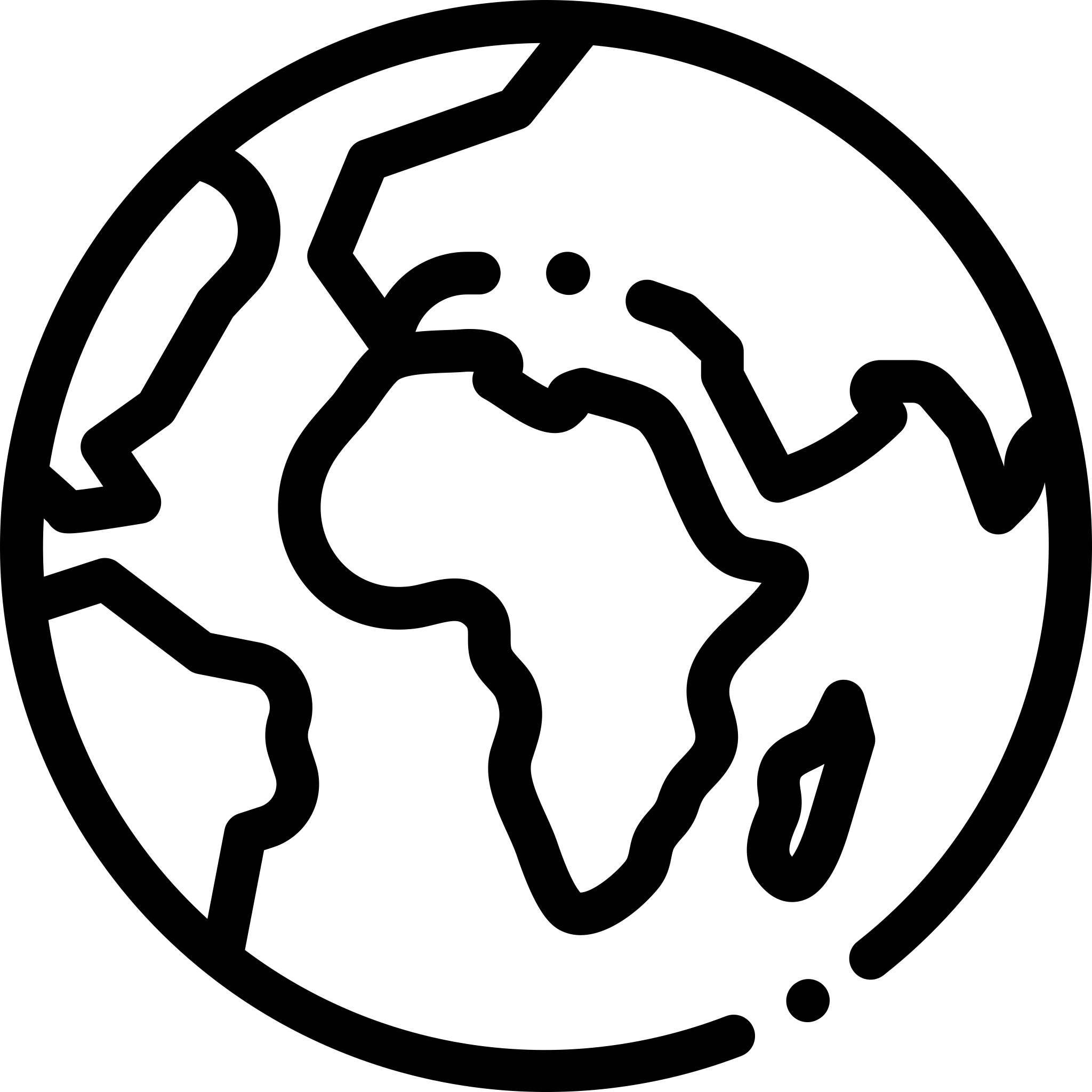 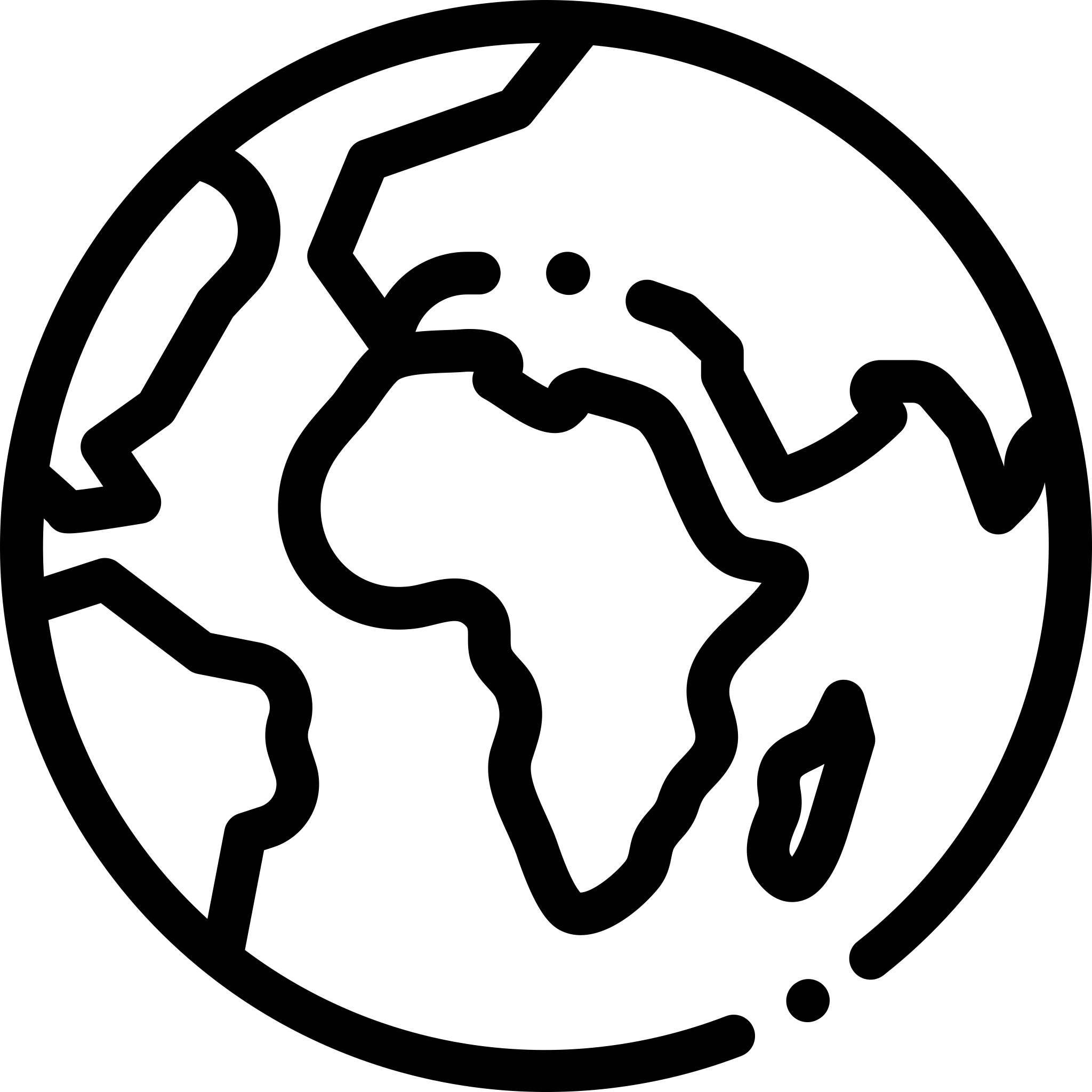 Nie trwajmy w błędzie rzymskim, …	… że niby zwierzęta nie mają duszy
Ziemia
Roślina
Zwierzak
Człowiek
dusza
ciało
ciało
ciało
Nie trwajmy w błędzie Onet.pl, ….	… że niby człowiek to tylko jeden z gatunków		… że to lepsze zwierzę
Ziemia
Roślina
Zwierzak
Człowiek
dusza
dusza
ciało
ciało
ciało
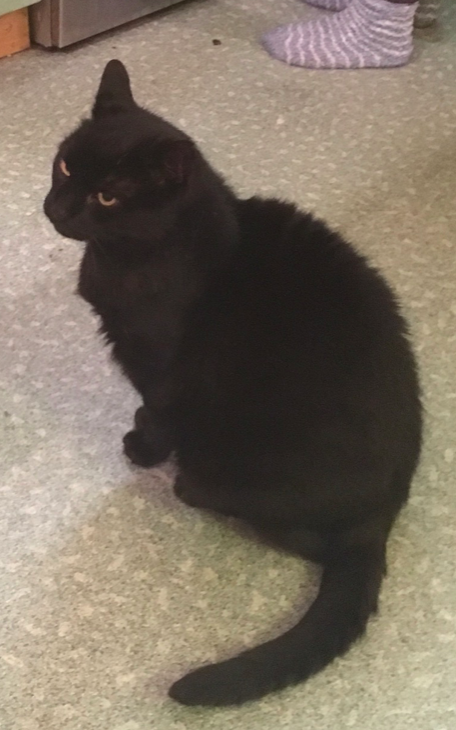 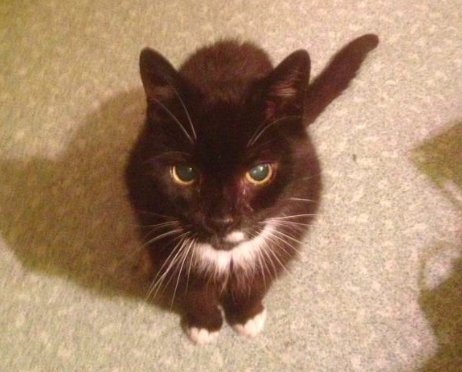 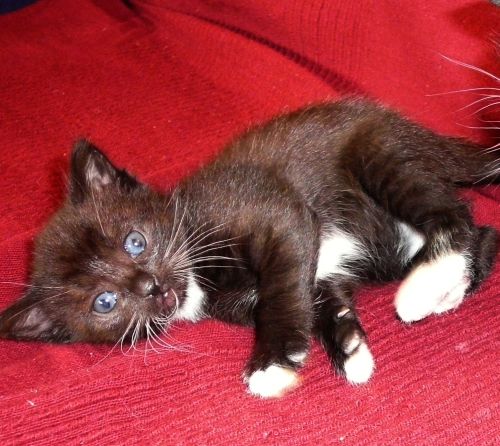 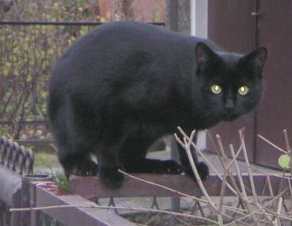 Zwierzaki też mają duszę, a człowiek ducha
Hiob mówi do Sofara:

Ale zapytaj zwierząt, a one cię pouczą, 
	i ptaków nieba, a powiedzą tobie.
Albo rozmawiaj z ziemią, a ona cię nauczy, 
	i opowiedzą ci ryby morskie.
Któż spośród nich wszystkich nie wie, 
	że ręka PANA to wykonała? 
W jego ręku jest dusza wszelkiej istoty żywej 
	i duch wszelkiego człowieka.
					(Hi 12:7-10 UBG)
Mój model – wersja #1
Ziemia
Roślina
Zwierzak
Człowiek
duch
dusza
dusza
ciało
ciało
ciało
Ale jest na ziemi istota duchowa
Ziemia
Obserwacja
Człowiek stworzony jest na podobieństwo Boga
Podobieństwo:
(…)
Istnieje też w świecie duchowym

Wnioski:
Człowiek jest istotą duchową umieszczoną w ciele z duszą.
Bóg
Roślina
Zwierzak
Człowiek
duch
dusza
dusza
ciało
ciało
ciało
Granice modelu: ziemia
Ziemia
Roślina
Zwierzak
Człowiek
duch
Duchy
dusza
dusza
duch
ciało
ciało
ciało
Moja kosmologia ’2015
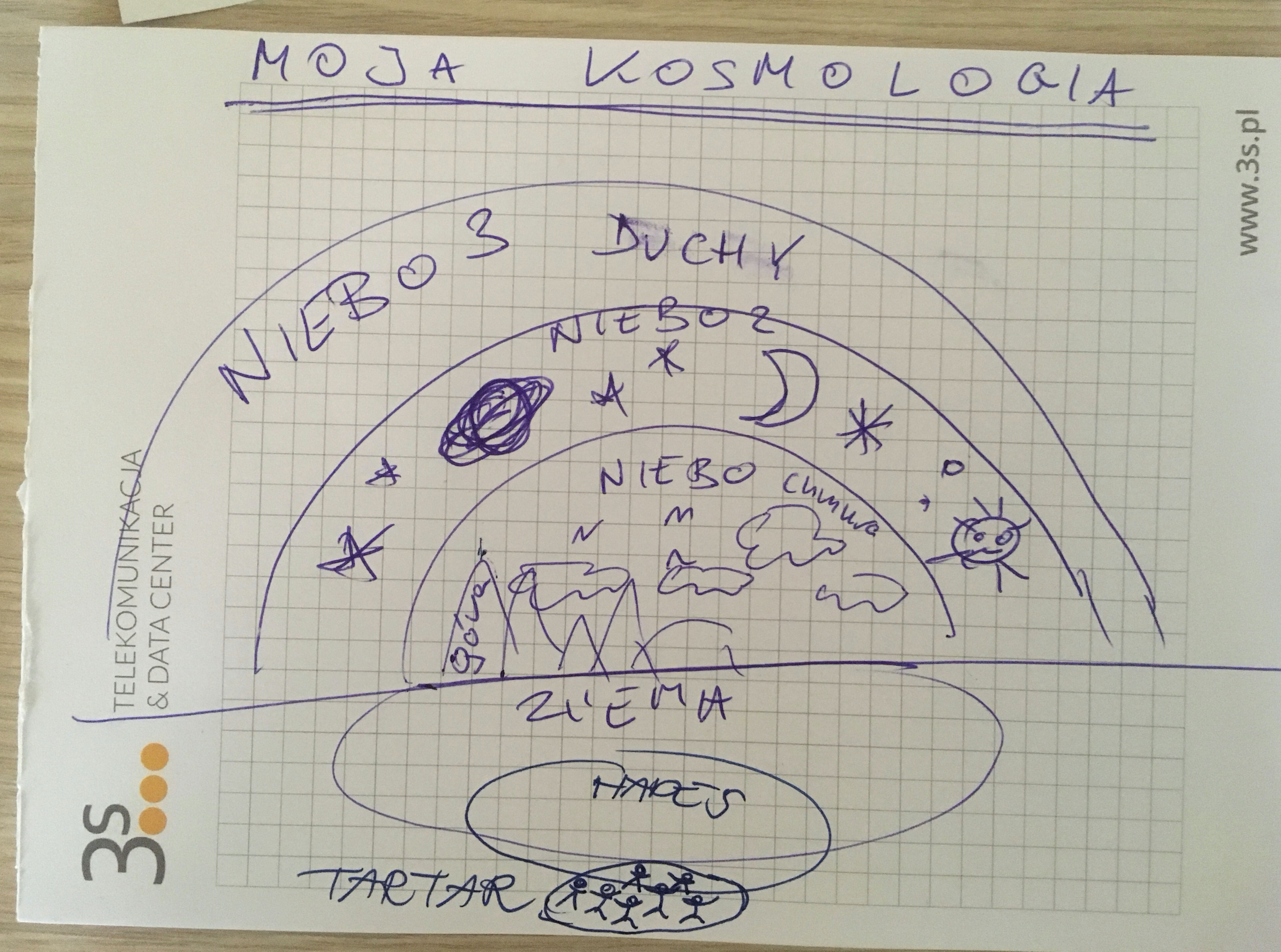 Poszerzenie modelu: niebo i ziemia
Niebo
Ziemia
Może nie niebo a nieba?
Roślina
Zwierzak
Człowiek
duch
Duchy
dusza
dusza
duch
ciało
ciało
ciało
Poszerzenie modelu: niebo i ziemia
Bóg
Niebo
Ziemia
Dogmatyka:
Bóg jest duchem (J4)
Bóg stworzył niebo i ziemię.(dlatego wystaje poza Niebo)
Człowiek jest istotą duchową
Duch Boga jest 
W Bogu
Na świecie (czasami)
W człowieku (niektórych)
Ale są też duchy nie mające miejsca na ziemi.
Duch Święty
Roślina
Zwierzak
Człowiek
duch
Duchy
dusza
dusza
Duch
ciało
ciało
ciało
Bóg
Niebo
Ziemia
Duch Święty
Roślina
Zwierzak
Człowiek
duch
Duchy
dusza
dusza
Duch
ciało
ciało
ciało
[Speaker Notes: Do druku:
Mój model wszechświata potrzeby do badania relacji pomiędzy istotami stworzonymi a Bogiem]
KOLORY
Bóg
Niebo
Ziemia
Duch Święty
Roślina
Zwierzak
Człowiek
duch
Duchy
dusza
dusza
Duch
ciało
ciało
ciało
[Speaker Notes: Do druku:
Mój model wszechświata potrzeby do badania relacji pomiędzy istotami stworzonymi a Bogiem]
A może to narysować w kółkach (’2017)
Ciało
Ciało
Dusza
Człowiek to istota duchowa umieszczona w ciele, które ma duszę.
Duch
Człowiek
duch
dusza
ciało
Centralne koła
Ciało
Ciało
Dusza
Duch
I wpisać tam modelowana elementy (’2017)
Ciało
Ciało
Dusza
Duch
odruchy
uczucia
charakter
emocje
wartości
świadomość
umysł
sumienie
instynkt
zmysły
wola
mięśnie
działania
A gdyby narysować to inaczej?
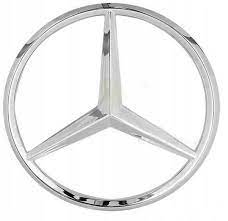 Aktywności człowieka trójjedynego
Bóg
Świat
Inne osoby
Heniek Wieja…
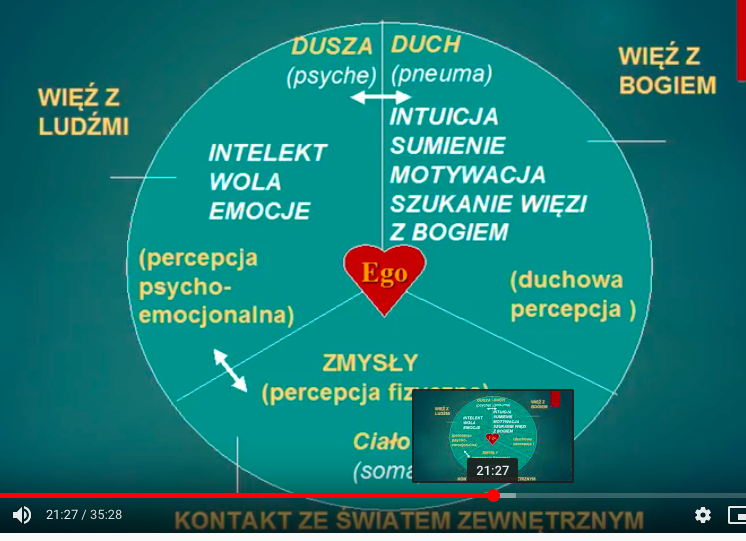 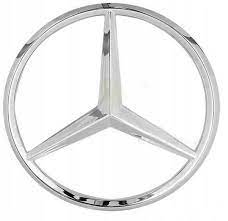 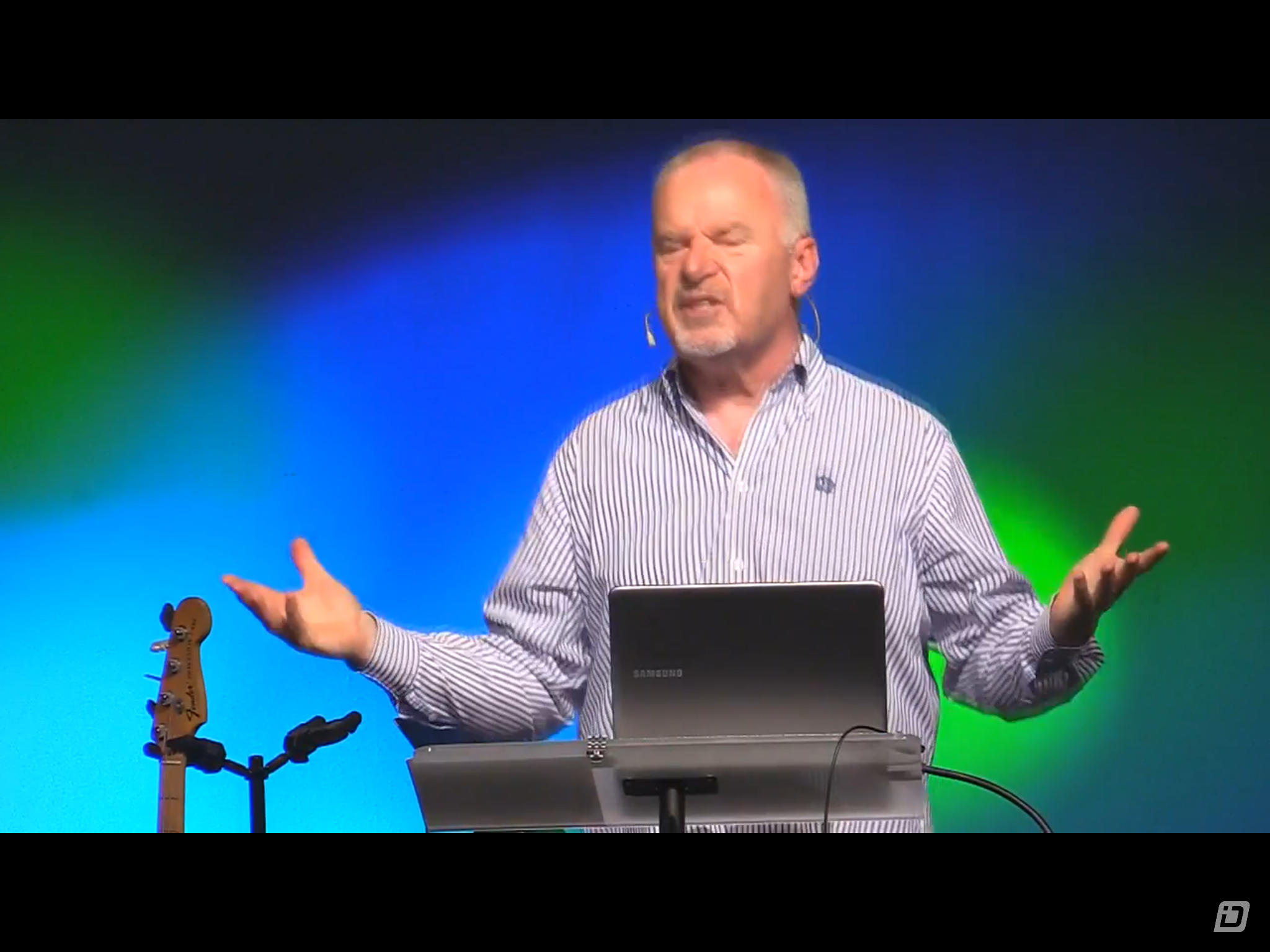 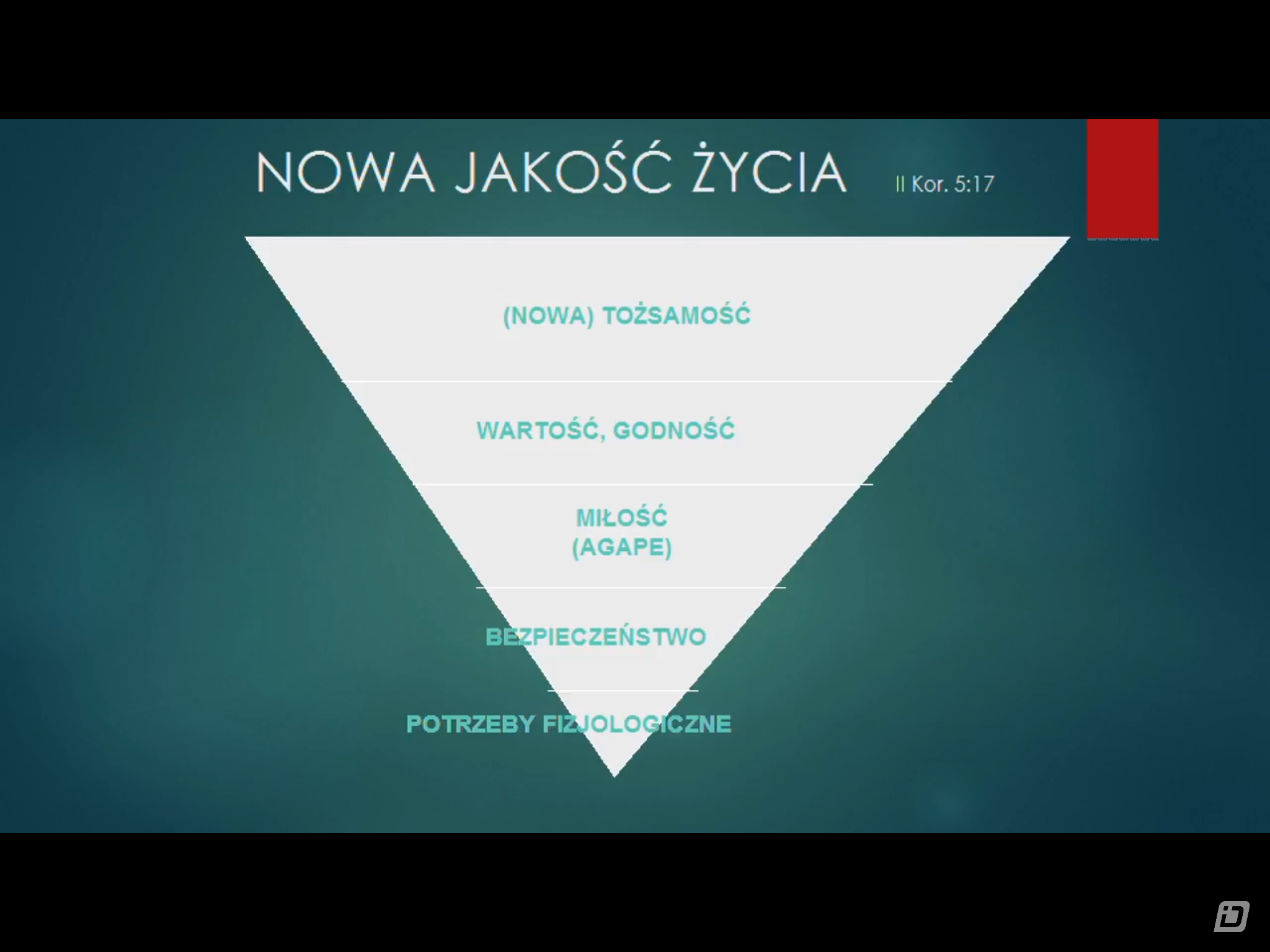 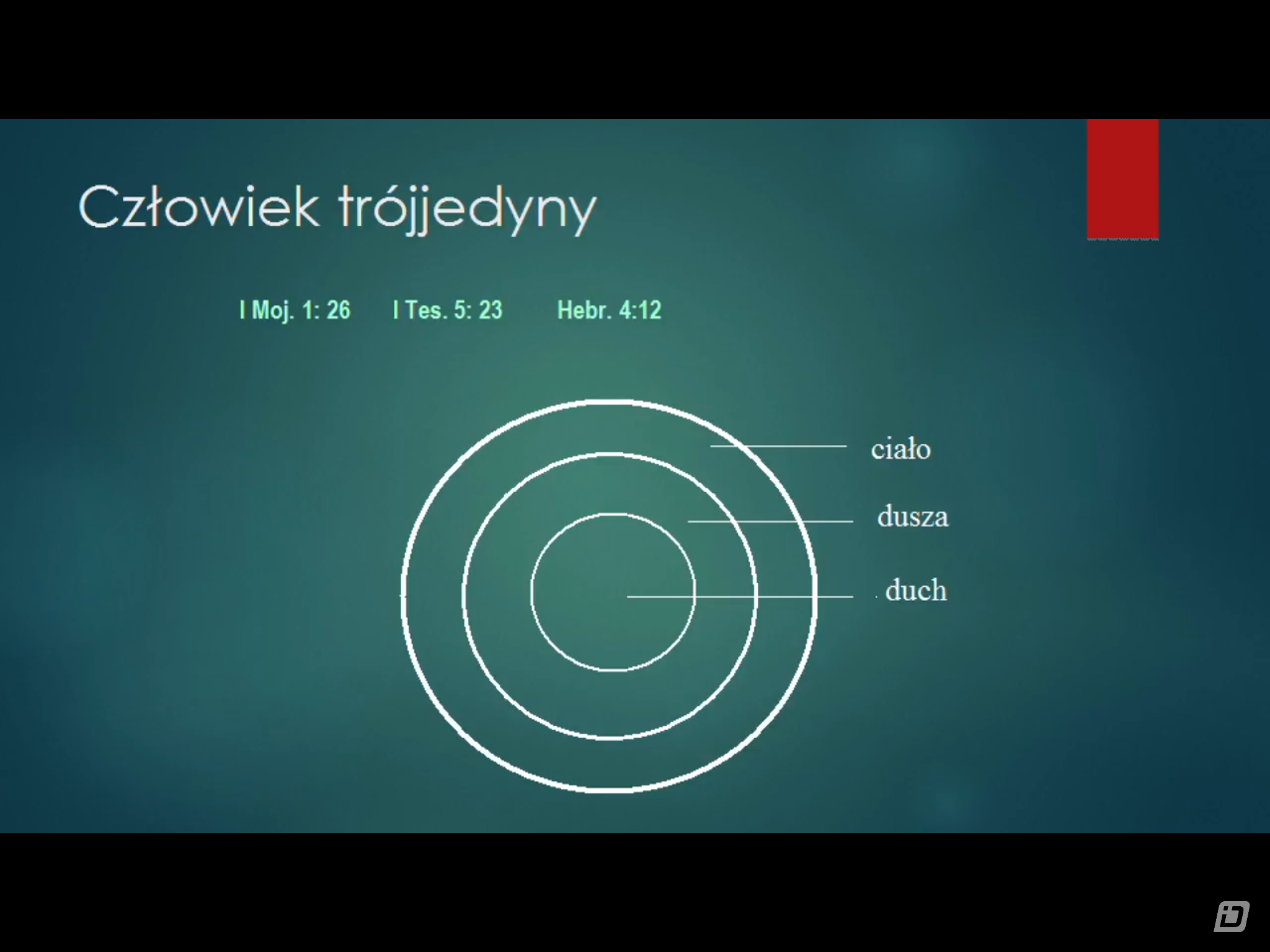 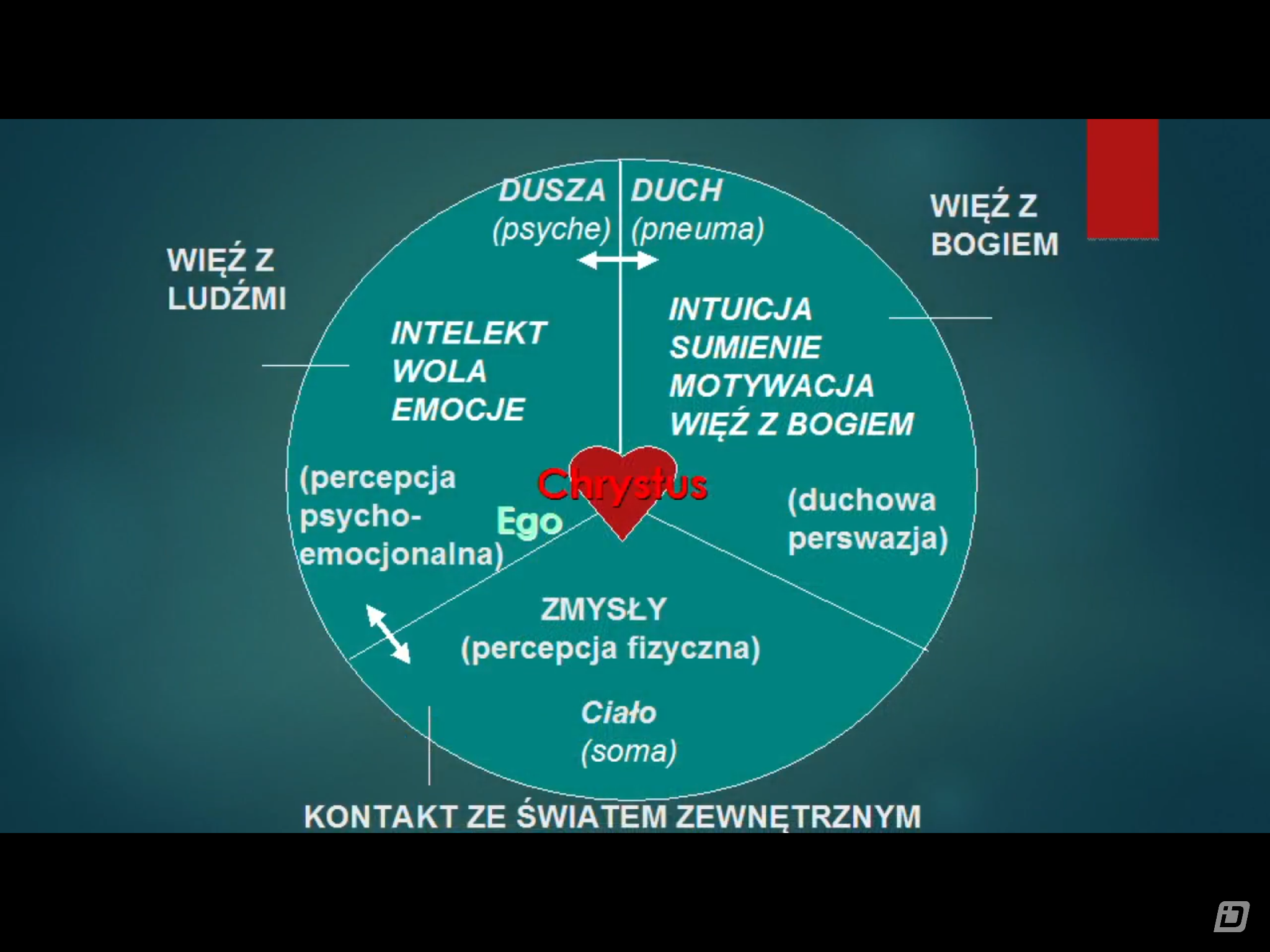 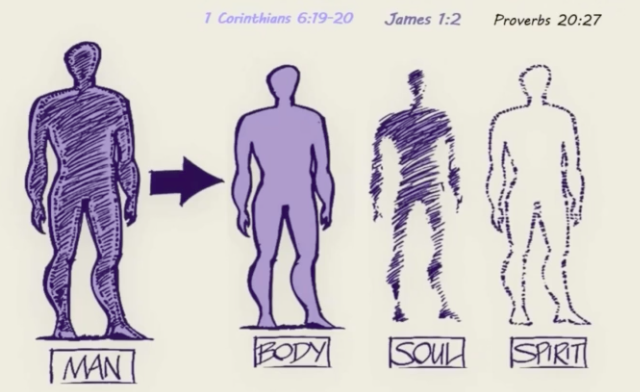 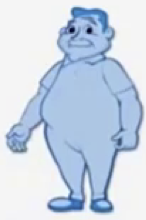 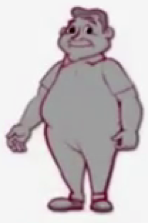 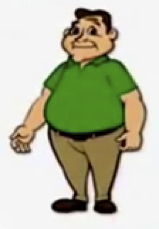 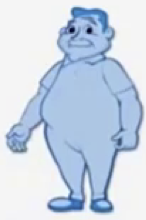 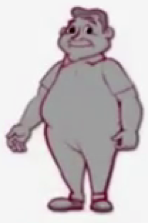 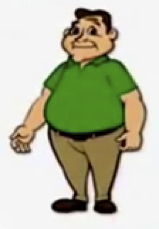 1Tes 5:23 ubg
A sam Bóg pokoju niech was w pełni uświęci, a cały wasz duch, dusza i ciało niech będą zachowane bez zarzutu na przyjście naszego Pana Jezusa Chrystusa.
1Tes 5:23 ubg
A sam Bóg pokoju niech was w pełni uświęci, a cały wasz duch (πνευμα pneuma), dusza (ψυχη psychē) i ciało (σωμα sōma) niech będą zachowane bez zarzutu na przyjście naszego Pana Jezusa Chrystusa.
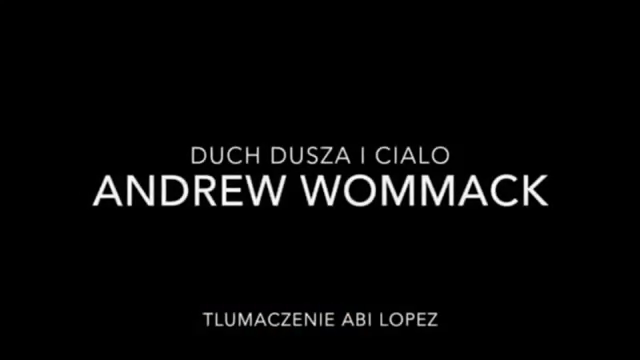 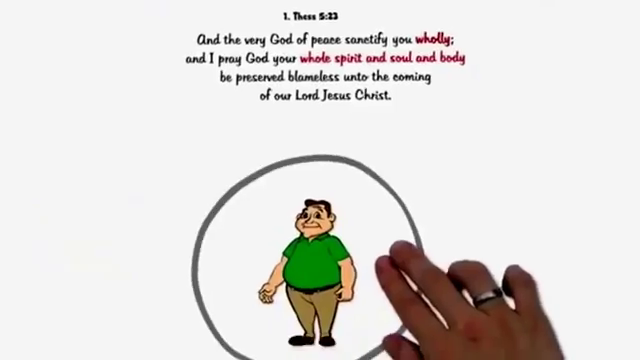 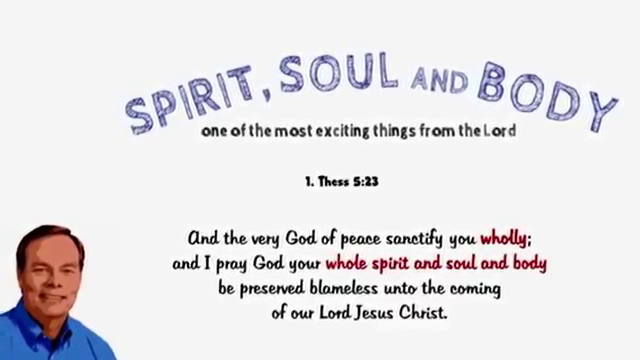 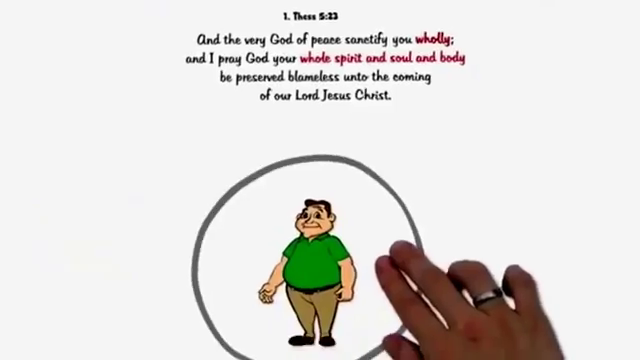 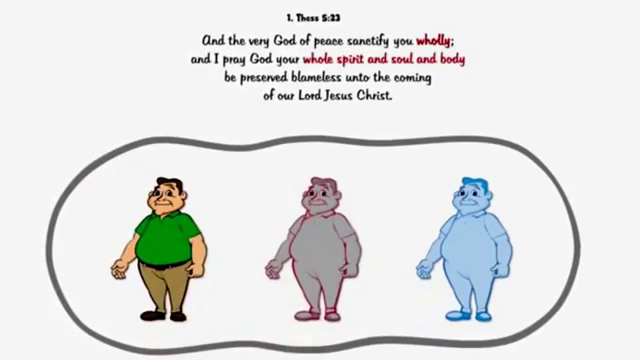 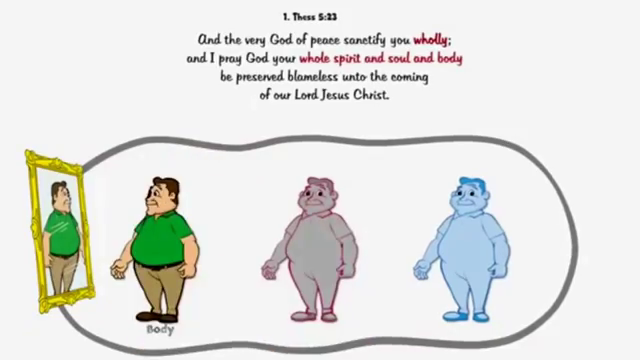 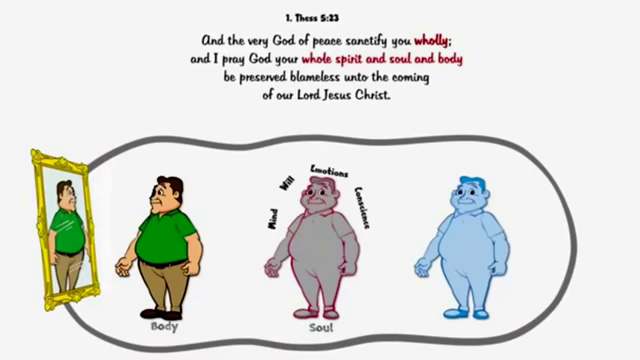 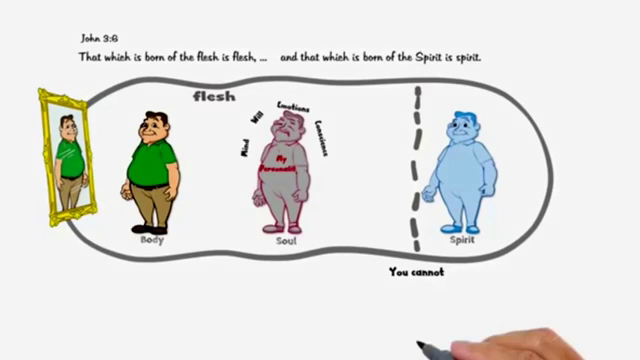 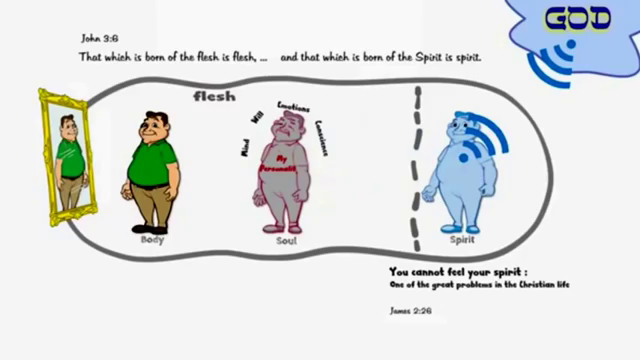 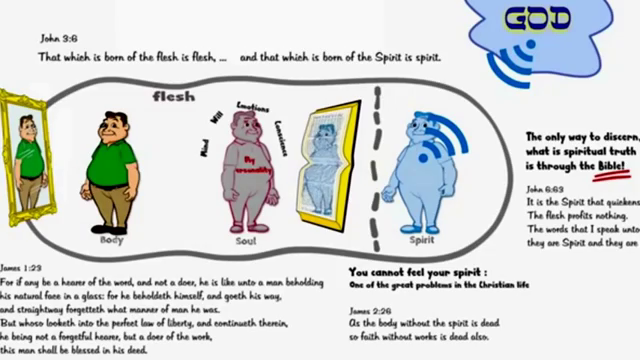 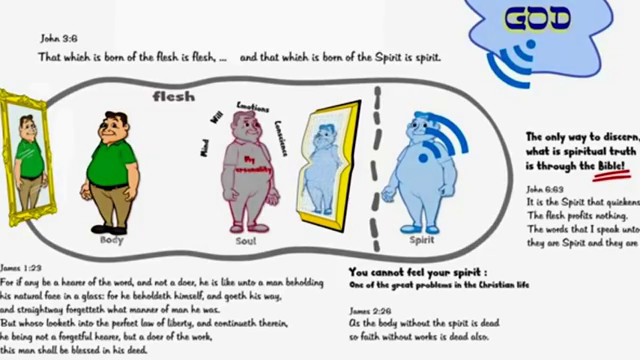 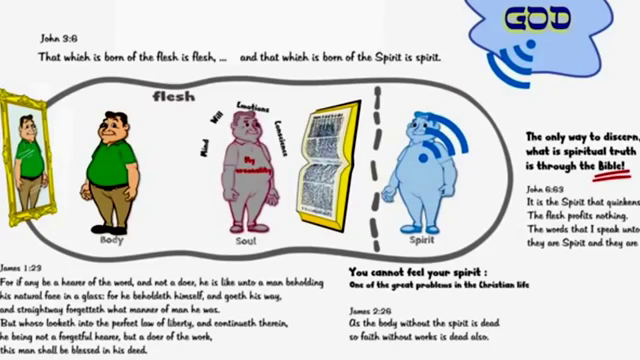 A może da się tam coś dopisać jeszcze?
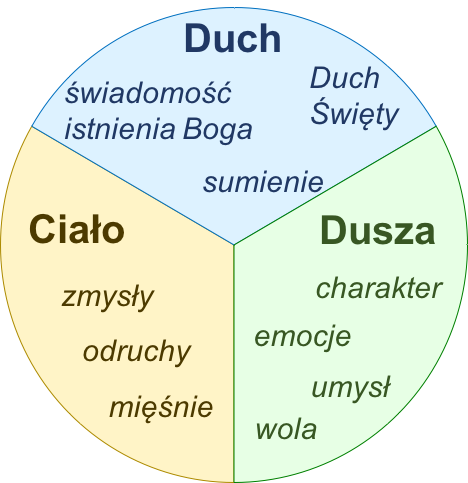 Mój model trójedynego człowieka ’2018
Pytania do tej części -
… ?

… ?

…. ?
#2. Człowiek działający, czyli informacyjny model człowieka.
Uwagi do materiału
Slajdy pochodzą z materiału: „Epistemologia i antropologia. Poznawanie i przetwarzanie informacji przez człowieka” – plik:epistemologia-model-informacyjny - v1.6 - praca na kolorach.pptxz marca 2023
Jak przebiega informacja
świadomość istnienia Boga
sumienie
Duch
charakter
zmysły
emocje
odruchy
Ciało
Dusza
umysł
mięśnie
wola
Świat
Ilustracje z dzieła René Descartes (Kartezjusz):L’homme, et un Traitté de la formation du foetus, 1664.
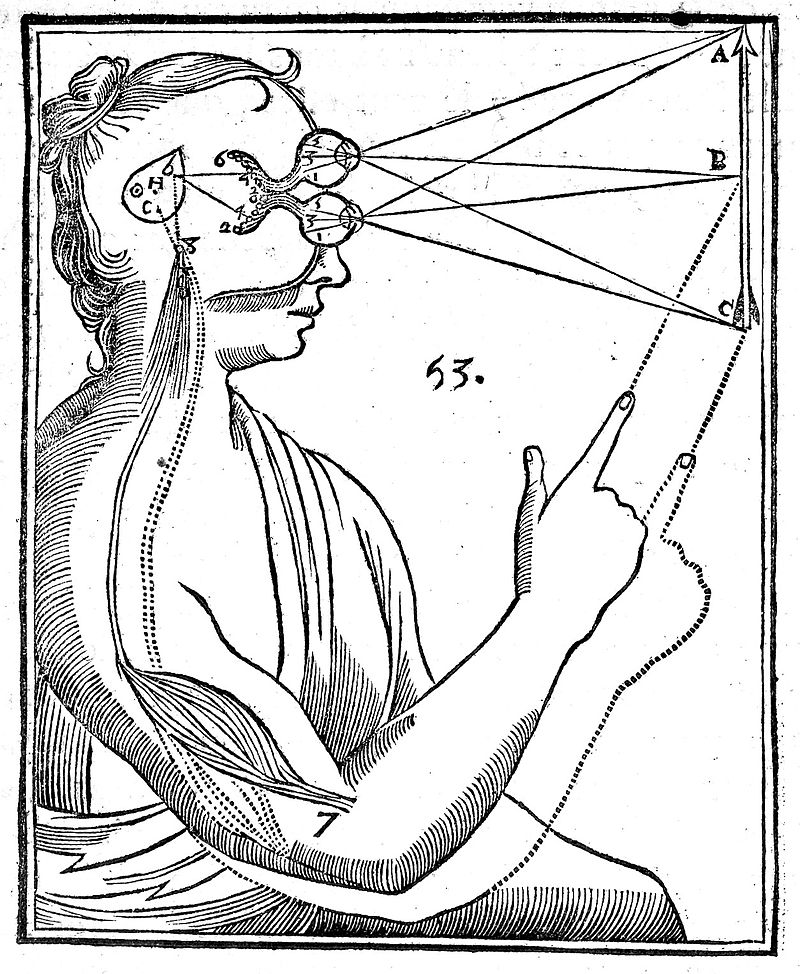 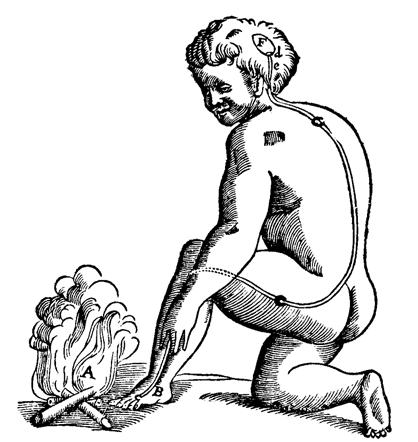 Jak przebiega informacja
świadomość istnienia Boga
Bóg
sumienie
Duch
charakter
zmysły
emocje
odruchy
DuchŚwięty
Ciało
Dusza
umysł
mięśnie
wola
Świat
Naturalistyczny model informacyjny człowieka
Świat
Człowiek
Procesy myślowe
(zamysł)
Zmysły
Mięśnie
odczuwanie
poznawanie
badanie
działania
komunikowanie
przemieszczanie się
Pamięć
[Speaker Notes: 2020-10-30 – obrazek przechowywany źródłowo w „obrazki do WikiSlow-10” w _FIKI-obrazki]
Naturalistyczny model informacyjny człowieka ale więcej szczegółów
Świat
Człowiek
Procesy myślowe
(zamysł)
Zmysły
Mięśnie
emocje
wola
charakter
analiza
poglądy
mózg
odczuwanie
poznawanie
badanie
działania
komunikowanie
przemieszczanie się
hormony
Pamięć
[Speaker Notes: 2020-10-30 – obrazek przechowywany źródłowo w „obrazki do WikiSlow-10” w _FIKI-obrazki]
Naturalistyczny obraz człowieka stworzony jest przez naturalistów :-)
Człowiek zmysłowy (ψυχικός ἄνθρωπος - psychikos anthrōpos) nie przyjmuje tych rzeczy, które są z Ducha Bożego albowiem są dla niego głupotą i nie może ich poznać, ponieważ duchowo (πνευματικως - pneumatikōs) są rozsądzane.
(1Kor 2:14nn tpnt)

Głupiec rzekł w swym sercu: nie ma Boga.
(Psalm 53)
ψυχικός ἄνθρωπος - psychikos anthrōpos -> Tłumaczone jest jako: człowiek zmysłowy, człowiek naturalny, człowiek cielesny?
Naturalistyczny model informacyjny ma pewne dość istotne braki
Świat
Człowiek
Procesy myślowe
(zamysł)
Zmysły
Mięśnie
emocje
wola
charakter
analiza
poglądy
mózg
hormony
Pamięć
[Speaker Notes: 2020-10-30 – obrazek przechowywany źródłowo w „obrazki do WikiSlow-10” w _FIKI-obrazki]
Teistyczny model człowieka
Bóg
Świat
Człowiek
duch
Procesy myślowe
(zamysł)
Zmysły
Mięśnie
emocje
wola
charakter
analiza
poglądy
mózg
hormony
Pamięć
[Speaker Notes: 2020-10-30 – obrazek przechowywany źródłowo w „obrazki do WikiSlow-10” w _FIKI-obrazki]
Teistyczny model człowieka
Bóg
Świat
Człowiek
duch
Procesy myślowe
(zamysł)
Zmysły
Mięśnie
Pamięć
[Speaker Notes: 2020-10-30 – obrazek przechowywany źródłowo w „obrazki do WikiSlow-10” w _FIKI-obrazki]
Duch Święty przypomina i przekonuje    o grzechu, 
      o sprawiedliwości          i o sądzie
Teistyczny model człowieka
Bóg
Duch Święty
Świat
Człowiek
duch
Procesy myślowe
(zamysł)
Zmysły
Mięśnie
Pamięć
[Speaker Notes: 2020-10-30 – obrazek przechowywany źródłowo w „obrazki do WikiSlow-10” w _FIKI-obrazki]
Człowiek nowonarodzony
Bo któż z ludzi zna to, co ludzkie, jak tylko duch ludzki w nim? Tak i to, co z Boga, nikt nie zna, jak tylko Duch Boga.
(12) Ale my nie przyjęliśmy ducha świata, lecz Ducha, który jest z Boga, abyśmy znali to wszystko, co zostało nam darowane przez Boga, o których też mówimy, nie w słowach nauczanych przez ludzką mądrość, lecz w słowach nauczanych przez Ducha Świętego, i to, co duchowe z duchowymi łączymy. 
(14) [ Zmysłowy człowiek nie rozumie świata duchowego. (…) ]
(15) Człowiek duchowy (πνευματικοις – pneumatikois) wprawdzie rozsądza to wszystko, lecz sam przez nikogo nie jest rozsądzany. 
Kto bowiem poznał myśl Pana, kto Go pouczy? Ale my mamy myśl Chrystusa.
(1Kor 2:11-15 tpn)
Człowiek nowonarodzony
Bóg
Duch Święty
Świat
objawienie
inspiracja
duch
Człowiek
duch
Procesy myślowe
(zamysł)
Zmysły
Mięśnie
odczuwanie
poznawanie
badanie
działania
komunikowanie
przemieszczanie się
Pamięć
[Speaker Notes: 2020-10-30 – obrazek przechowywany źródłowo w „obrazki do WikiSlow-10” w _FIKI-obrazki]
Człowiek duchowy
Z Chrystusem jestem przybity do krzyża i żyję już nie ja, lecz żyje we mnie Chrystus; a to, że teraz żyję w ciele, żyję w wierze Syna Bożego, który mnie umiłował i wydał samego siebie za mnie.
(Gal 2:20 tpnp)

Człowiek duchowy (πνευματικοις – pneumatikois) wprawdzie rozsądza to wszystko, lecz sam przez nikogo nie jest rozsądzany. 
Kto bowiem poznał myśl Pana, kto Go pouczy? Ale my mamy myśl Chrystusa.
(1Kor 2:15n tpnp)
Człowiek duchowy
Bóg
Duch Święty
Świat
objawienie
inspiracja
duch
Człowiek
duch
Procesy myślowe
(zamysł)
Zmysły
Mięśnie
odczuwanie
poznawanie
badanie
działania
komunikowanie
przemieszczanie się
Pamięć
[Speaker Notes: 2020-10-30 – obrazek przechowywany źródłowo w „obrazki do WikiSlow-10” w _FIKI-obrazki]
Epistemologia człowieka nowonarodzonego
Jak człowiek poznaje prawdę?
zmysłami - poprzez badanie świata.
duchowo - poprzez objawianie się Boga.


Trudne pytanie: 
Czy czytanie Pisma Świętego jest badaniem czy objawieniem?
A może jest badaniem objawiania się Boga w przeszłości?
Mój model:Człowiek duchowy
Bóg
Duch Święty
Świat
objawienie
inspiracja
duch
Człowiek
duch
Procesy myślowe
(zamysł)
Zmysły
Mięśnie
odczuwanie
poznawanie
badanie
działania
komunikowanie
przemieszczanie się
Pamięć
[Speaker Notes: 2020-10-30 – obrazek przechowywany źródłowo w „obrazki do WikiSlow-10” w _FIKI-obrazki]
Pytania do tej części -
… ?

… ?

…. ?
Teza ’2002:
Jeżeli czegoś nie da się narysować to może to coś nie istnieje?
[Speaker Notes: Na rysować? Na kartce? Na kartce 2D za pomocą ołówka (jeden kolor)? To właśnie jest modelowanie!

Twierdzenie: rzeczy, które istnieją da się opisać prościej.]
Rysowanie
Rysowanie to odwzorowanie rzeczywistości na płaszczyźnie (przestrzeń 2D, najczęściej kartka) za pomocą prostych i skończonych elementów (np. kreska ołówka), w tym figur i symboli ustalonych kulturowo.
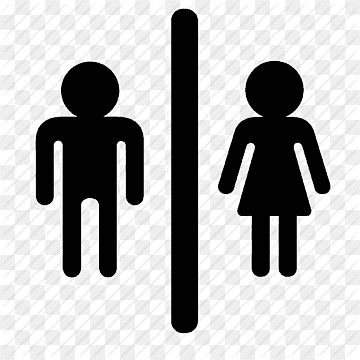 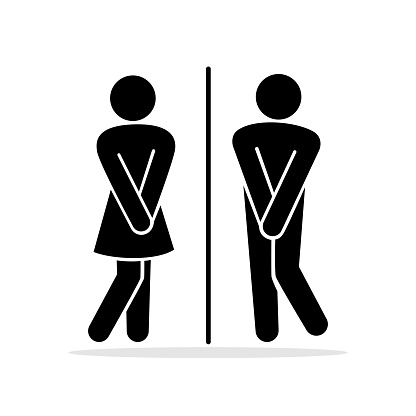 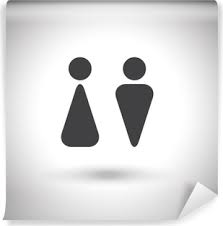 Wymiar
Wymiar – minimalna liczba niezależnych parametrów potrzebnych do opisania jakiegoś zbioru. Zatem jest to liczba przypisana zbiorowi lub przestrzeni w taki sposób, by punkt miał w.=0, prosta w.=1, płaszczyzna w.=2 itd.
Teza ’2002:
Narysowanie czegoś sprawia, model tego czegoś zaistnieje, że zaistnieje nowy byt.
[Speaker Notes: Na rysować? Na kartce? Na kartce 2D za pomocą ołówka (jeden kolor)? To właśnie jest modelowanie!

Twierdzenie: rzeczy, które istnieją da się opisać prościej.]
#3. Biblijny proces rozwoju - naturalny, cielesny, duchowy
Wstawka z ”morfologii chrześcijaństwa” – trzy rodzaje ludzi.
Procesy informacyjnew człowieku
Bóg
Świat
Człowiek
duch
Procesy myślowe
(zamysł)
Zmysły
Mięśnie
dedukcja
emocje
wnioskowanie
indukcja
wola
poznawanie
decyzje
charakter
odczuwanie
wiedza
analiza
synteza
działania
odruchy
mózg
wspomnienia
hormony
Pamięć
[Speaker Notes: 2020-10-30 – obrazek przechowywany źródłowo w „obrazki do WikiSlow-10” w _FIKI-obrazki]
Procesy informacyjnew człowieku nowozrodzonym
Bóg
Duch Święty
Świat
inspiracja
duch
Człowiek
duch
Procesy myślowe
(zamysł)
objawianie
Zmysły
Mięśnie
dedukcja
emocje
wnioskowanie
indukcja
wola
poznawanie
decyzje
charakter
odczuwanie
wiedza
analiza
synteza
działania
odruchy
mózg
wspomnienia
hormony
Pamięć
[Speaker Notes: 2020-10-30 – obrazek przechowywany źródłowo w „obrazki do WikiSlow-10” w _FIKI-obrazki]
Pojęcia, których używam… i linki do Blue Letter Biblie
Człowiek zmysłowy ψυχικός ἄνθρωπος - psychikos anthrōpos S5591 S444
Człowiek duchowyπνευματικοις – pneumatikois S4152
Człowiek cielesny σαρκικοις - sarkikois S4559
Trzy rodzaje ludzi wg 1Kor2:14-3:3
ZGUBIENI
ODKUPIENI
Ludzie naturalni (zmysłowi) ψυχικός ἄνθρωπος, psychikos anthrōpos 1Kor 2:14
Człowiek duchowy
πνευματικος pneumatikos
#1
1Kor 2:15
#2
#3
Nominalni chrześcijanie
Człowiek cielesny 
σαρκικοιςsarkikois
1Kor 3:3
Człowiek zmysłowy, człowiek duchowyw EIB
(14) Człowiek zmysłowy nie przyjmuje spraw Ducha Bożego. Są one dla niego głupstwem, nie jest w stanie ich pojąć, gdyż trzeba je duchowo rozsądzać.
(15) Człowiek duchowy natomiast rozsądza wszystko, sam jednak pozostaje poza ocenami. (16) Bo kto poznał myśl Pana , tak by Go pouczać? 
My natomiast jesteśmy myśli Chrystusowej.
				 1Kor 2:14-16 eib
Dwie kluczowe decyzje w życiu ucznia Jezusa
DUCHOWO MARTWE
DUCHEM OŻYWIONE
#1
#3
ψυχικός ἄνθρωπος
psychikos anthrōpos
Nominalni chrześcijanie
Duchowedzieci
σαρκικοιςsarkikois
Ludzie duchowi
πνευματικος  pneumatikos
#2
Decyzja o uwierzeniu w Jezusa Ef 1:13
Decyzja o oddaniu Bogu ciała Rz 12:1
[Speaker Notes: http://wojtek.pp.org.pl/32703_morfologia-chrzescijanie-ociezali]
Model: dziecko, sługa, przyjaciel
Model rozwoju np. 1P
#3. Biblijny proces rozwoju - naturalny, cielesny, duchowy
1Kor 2:10-3:3 tpnt
Nam natomiast objawił to Bóg przez swojego Ducha; Duch bowiem bada wszystko i głębokości Boga. (11) Bo któż z ludzi zna to, co ludzkie, jak tylko duch ludzki w nim? Tak i to, co z Boga, nikt nie zna, jak tylko Duch Boga. (12) Ale my nie przyjęliśmy ducha świata, lecz Ducha, który jest z Boga, abyśmy znali to wszystko, co zostało nam darowane przez Boga; (13) O których też mówimy, nie w słowach nauczanych przez ludzką mądrość, lecz w słowach nauczanych przez Ducha Świętego, i to, co duchowe z duchowymi łączymy.

 (14) Jednak zmysłowy człowiek nie przyjmuje tych rzeczy, które są z Ducha Bożego; albowiem są dla niego głupotą i nie może ich poznać, ponieważ duchowo są rozsądzane. (15) Ale duchowy człowiek wprawdzie rozsądza to wszystko, lecz sam przez nikogo nie jest rozsądzany.
 (16) Kto bowiem poznał myśl Pana, kto Go pouczy? Ale my mamy myśl Chrystusa. (1Kor 3:1-3 tpn) A ja, bracia, nie mogłem do was mówić jako do duchowych, ale jako do cielesnych, i jako do niemowląt w Chrystusie. (2) Mleko dałem wam pić, a nie pokarm stały, bo jeszcze nie mogliście go przyjąć; a i teraz jeszcze nie możecie, (3) Jeszcze jesteście cieleśni. Skoro bowiem między wami jest zazdrość i spory, i podziały, to czyż nie jesteście cieleśni i czy nie postępujecie po ludzku?
Pojednanie, nowonarodzenie, przyjęcie zbawienia
ZGUBIONE
NOWOSTWORZONE
Zgubieni ludzie
KościółCiało Chrystusa
W Nim i wy, gdy (#1) usłyszeliście Słowo prawdy, dobrą nowinę o waszym zbawieniu — i dzięki któremu (#2) uwierzyliście — zostaliście (#3) opieczętowani obiecanym Duchem Świętym.
Ef 1:!3 eib
Cel - dojrzałość
ZGUBIONE
Politeiści
ODKUPIONE
Muzułmanie
Panteiści
Poganie
Żydzi
Ateiści
Niemowlak
Uczniowie Jezusa
Dzieci
Nominalni chrześcijanie
[Speaker Notes: Przeniesione do bloga
http://wojtek.pp.org.pl/32702_morfologia-wzrost-w-wierze]
Trzy rodzaje ludzi wg 1Kor2:14-3:3
ZGUBIENI
ODKUPIENI
Ludzie naturalni (zmysłowi) ψυχικός ἄνθρωπος, psychikos anthrōpos 1Kor 2:14
Człowiek duchowy
πνευματικος pneumatikos
#1
1Kor 2:15
#2
#3
Nominalni chrześcijanie
Człowiek cielesny 
σαρκικοιςsarkikois
1Kor 3:3
Człowiek zmysłowy, człowiek duchowyw UBG – tu jest problem!
(14) Lecz cielesny (?!) [ ψυχικός ἄνθρωπος, psychikos anthrōpos - zmysłowy ] człowiek nie pojmuje tych rzeczy, które są Ducha Bożego. Są bowiem dla niego głupstwem i nie może ich poznać, ponieważ rozsądza się je duchowo.
(15) Człowiek duchowy [ πνευματικός pneumatikos ] zaś rozsądza wszystko, lecz sam przez nikogo nie jest sądzony. (16) Kto bowiem poznał umysł Pana? Kto go będzie pouczał? Ale my mamy umysł Chrystusa.
					 1Kor 2:14-16 ubg
https://biblia.apologetyka.com/read?utf8=✓&q=1kor2%3A14-16&bible%5B%5D=eib&bible%5B%5D=bg&bible%5B%5D=pau&bible%5B%5D=bp&bible%5B%5D=bt5&bible%5B%5D=bw&bible%5B%5D=psz&bible%5B%5D=ubg&fmt=&num=&codes=0
Człowiek zmysłowy, człowiek duchowyw EIB
(14) Człowiek zmysłowy nie przyjmuje spraw Ducha Bożego. Są one dla niego głupstwem, nie jest w stanie ich pojąć, gdyż trzeba je duchowo rozsądzać.
(15) Człowiek duchowy natomiast rozsądza wszystko, sam jednak pozostaje poza ocenami. (16) Bo kto poznał myśl Pana , tak by Go pouczać? My natomiast jesteśmy myśli Chrystusowej.
				 1Kor 2:14-16 eib
Rozwój ucznia Jezus
DUCHOWO MARTWE
DUCHEM OŻYWIONE
#1
#3
ψυχικός ἄνθρωπος
psychikos anthrōpos
Nominalni chrześcijanie
Duchowedzieci
σαρκικοιςsarkikois
Ludzie duchowi
πνευματικος  pneumatikos
#2
[Speaker Notes: http://wojtek.pp.org.pl/32703_morfologia-chrzescijanie-ociezali]
Dwie kluczowe decyzje w życiu ucznia Jezusa
DUCHOWO MARTWE
DUCHEM OŻYWIONE
#1
#3
ψυχικός ἄνθρωπος
psychikos anthrōpos
Nominalni chrześcijanie
Duchowedzieci
σαρκικοιςsarkikois
Ludzie duchowi
πνευματικος  pneumatikos
#2
Decyzja o uwierzeniu w Jezusa Ef 1:13
Decyzja o oddaniu Bogu ciała Rz 12:1
[Speaker Notes: http://wojtek.pp.org.pl/32703_morfologia-chrzescijanie-ociezali]
Zjawisko – Żydzi mesjańscy
ZGUBIONE
Politeiści
ODKUPIONE
Muzułmanie
Panteiści
Poganie
Żydzi
Żydzi Mesjańscy
Ateiści
Niemowlak
Nominalni chrześcijanie
Uczeń Jezusa
[Speaker Notes: Bardzo trudno światu znaleźć kryterium oddzielające Żydów Mesjańskich od Kościoła]
Ale nikt nie rodzi się uczniem Jezusa
ZGUBIONE
ODKUPIONE
Niemowlak
Nominalni chrześcijanie
Uczeń Jezusa
[Speaker Notes: Bardzo trudno światu znaleźć kryterium oddzielające Żydów Mesjańskich od Kościoła]
Zmysłowy
Posługuje się tylko zmysłami
Duchowe rzeczy są dla niego głupotą (krzyż też)
Nie może przyjąć i pojąć duchowych rzeczy (brak interfejsu)
Rozkminia rzeczy na ludzki sposób
Nie może poznać duchowych rzeczy
Cielesny
Podąża za ciałem
Kłótliwi, zazdrosny, tworzący podziały, złości się, obłudny, zdradliwy, 
Nie ma zmysłów wyćwiczonych w rozróżnianiu dobra i zła
Zakosztował, że Pan jest dobry
Ociężali potykają się o Słowo
Duchowy
Rozsądza wszystko w duchowy sposób
Ma przemieniony umysł
Rozumie strategie (widzi długi horyzony)
Ma duchowe spojrzenie
Karmi się pokarmem stałym
Granice tego modelu
ST: Duch Święty nie przebywał stale w ludziach

Model nie działa w świecie, model nie działa w religiach
Morfologia (?) – nie tym razem.
Wnioski
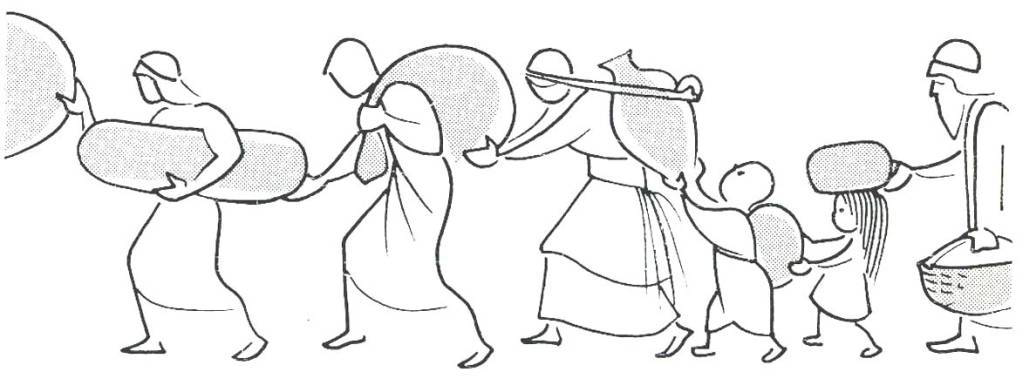 Do druku
Bóg
Niebo
Dodatki
Ziemia
Duch Święty
Roślina
Zwierzak
Człowiek
duch
Duchy
dusza
dusza
Duch
ciało
ciało
ciało
Mój model trójedynego człowieka ’2018
Mój model inf. człowieka:Człowiek duchowy
Bóg
Duch Święty
Świat
inspiracja
duch
Człowiek
duch
Procesy myślowe
(zamysł)
objawianie
Zmysły
Mięśnie
dedukcja
emocje
wnioskowanie
indukcja
wola
poznawanie
decyzje
charakter
odczuwanie
wiedza
analiza
poglądy
działania
odruchy
mózg
wspomnienia
hormony
Pamięć
[Speaker Notes: 2020-10-30 – obrazek przechowywany źródłowo w „obrazki do WikiSlow-10” w _FIKI-obrazki]
Naturalistyczny model informacyjny ma pewne dość istotne braki
Świat
Człowiek
Procesy myślowe
(zamysł)
Zmysły
Mięśnie
emocje
wola
charakter
analiza
poglądy
mózg
hormony
Pamięć
[Speaker Notes: 2020-10-30 – obrazek przechowywany źródłowo w „obrazki do WikiSlow-10” w _FIKI-obrazki]